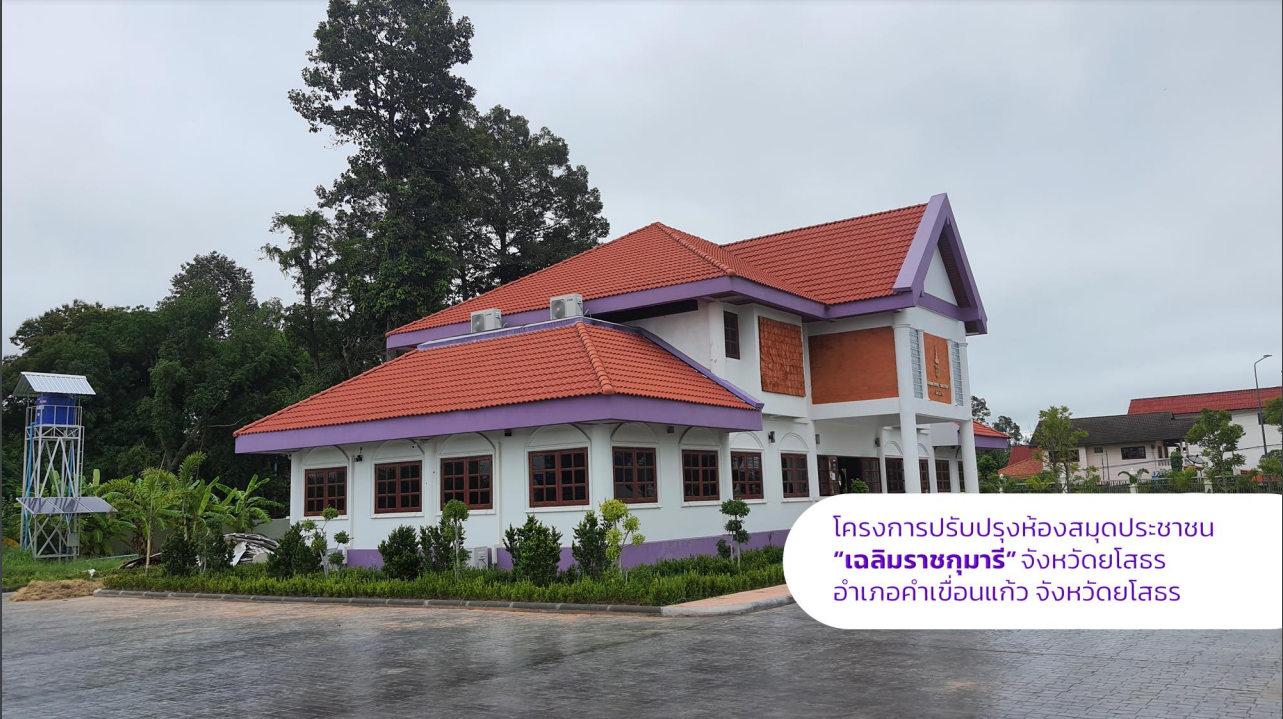 การดำเนินงาน ณ ปัจจุบัน :
โครงการปรับปรุงห้องสมุดประซาซน “เฉลิมราชกุมารี'' 
จังหวัดยโสธร
สัญญาเลขที่  1/2565
วันเริ่มสัญญา : 8 มิถุนายน 2565
วันสิ้นสุดสัญญา : 26 ตุลาคม 2565
ผู้ว่าจ้าง : นายชลธี ยังตรง ผู้ว่าราชการจังหวัดยโสธร
ผู้รับจ้าง : ห้างหุ้นส่วนจำกัดยโสธรร่มเย็น โดยนายเสถียรพงศ์ ภูคำ หุ้นส่วนผู้จัดการ
สรุปรายงาน : 9 ตุลาคม 2565
โดย : นายบรรลุ  ทองเข็มครูชำนาญการพิเศษ
ผู้ควบคุมงานก่อสร้าง
2
1. งานรื้อถอน
    งานรื้อถอนภายในตามสัญญาจ้าง ทั้งหมดแล้วเสร็จ ร้อยละ 100
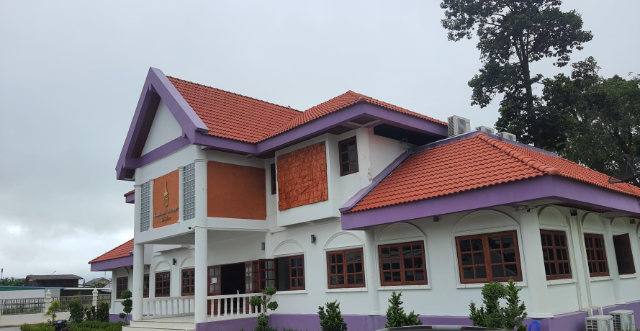 3
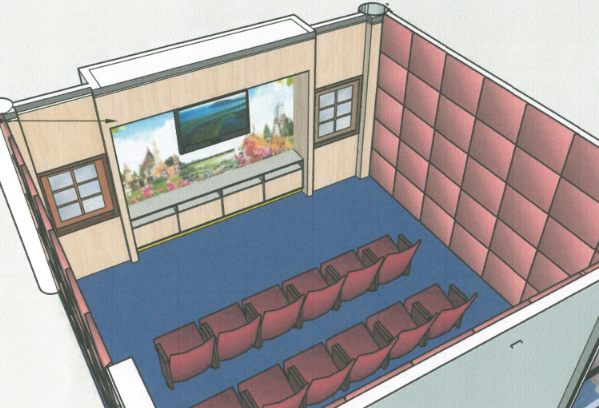 2. งานห้องโสตทัศนศึกษา
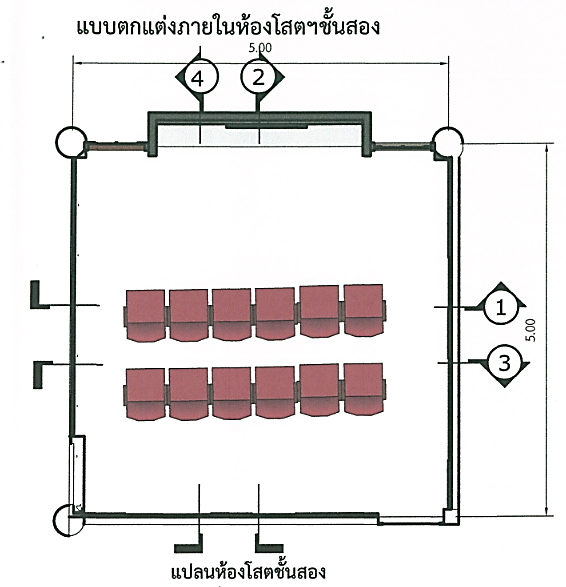 ทัศนียภาพห้องโสตทัศนศึกษา
รายการก่อสร้าง-ผลการดำเนินงาน
2.1 งานกรุผนัง : แล้วเสร็จร้อยละ 60 
    2.2 งานติดตั้งฝ้าเพดาน แล้วเสร็จร้อยละ 95
    2.3 งานเดินสายไฟพร้อมติดตั้งดวงโคมอุปกรณ์ : แล้วเสร็จ ร้อยละ 50
    2.4 งานซุ้มประตูทางเข้า/ติดตั้งประตูทางเข้า/หุ้มประตูทางเข้าห้องเก็บของ      : แล้วเสร็จร้อยละ 50
    2.5 งานเชื่อมต่อระบบไฟฟ้า  : แล้วเสร็จร้อยละ 50
    2.6 งานทาสี  : รอดำเนินการ
แปลนห้องโสตทัศนศึกษา
หมายเหตุ : “รอดำเนินการ” หมายถึงมีความพร้อมที่จะดำเนินงานทั้งวัสดุ อุปกรณ์ และแรงงาน แต่ต้องรอให้งานก่อนหน้าแล้วเสร็จจึงจะสามารถดำเนินการได้
4
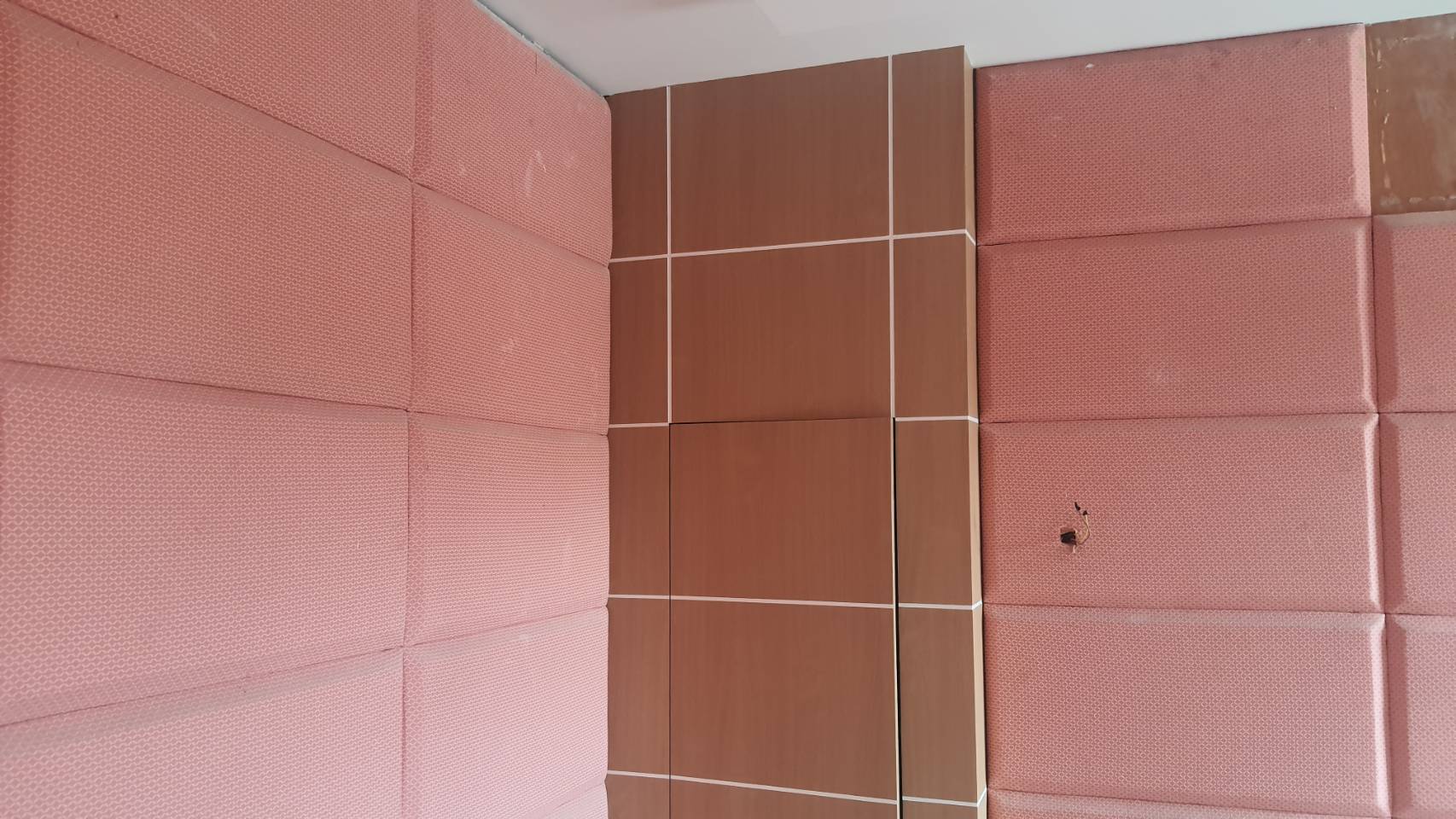 ภาพแสดงผลการดำเนินงาน
ห้องโสตทัศนศึกษา
ณ วันที่ 9 ตุลาคม 2565
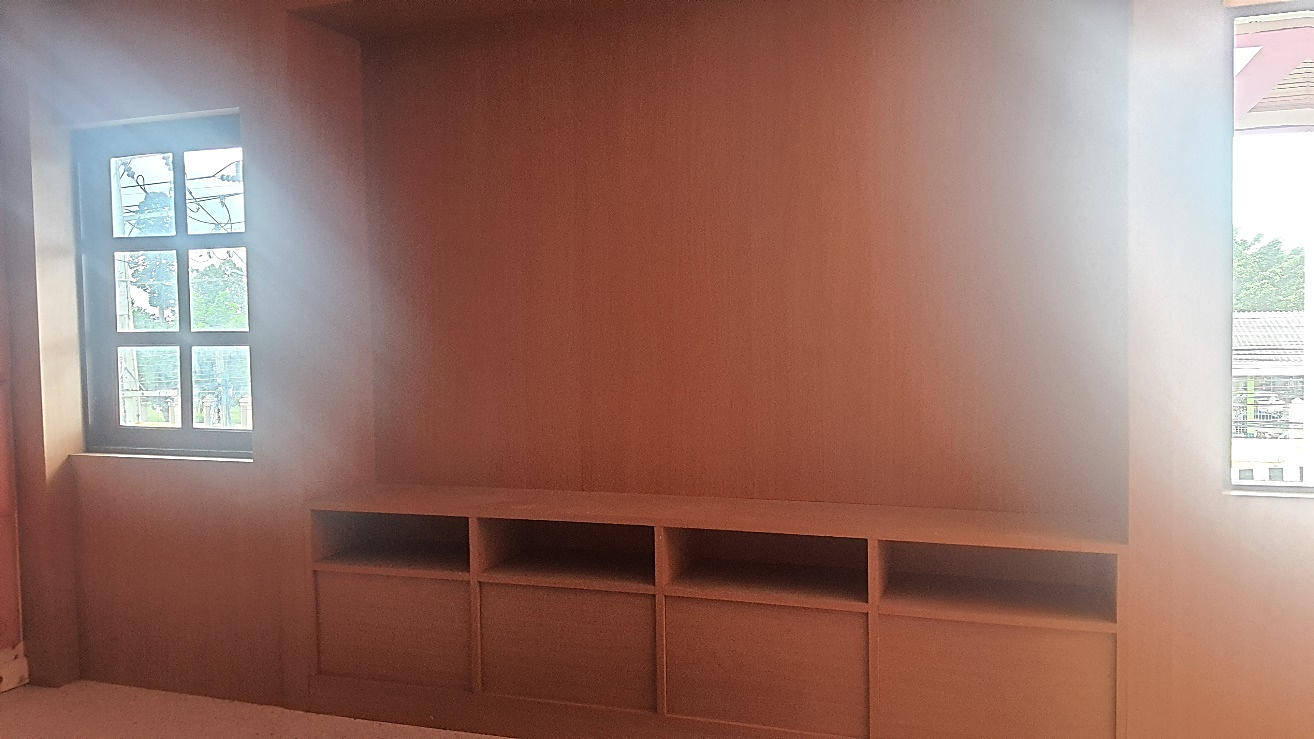 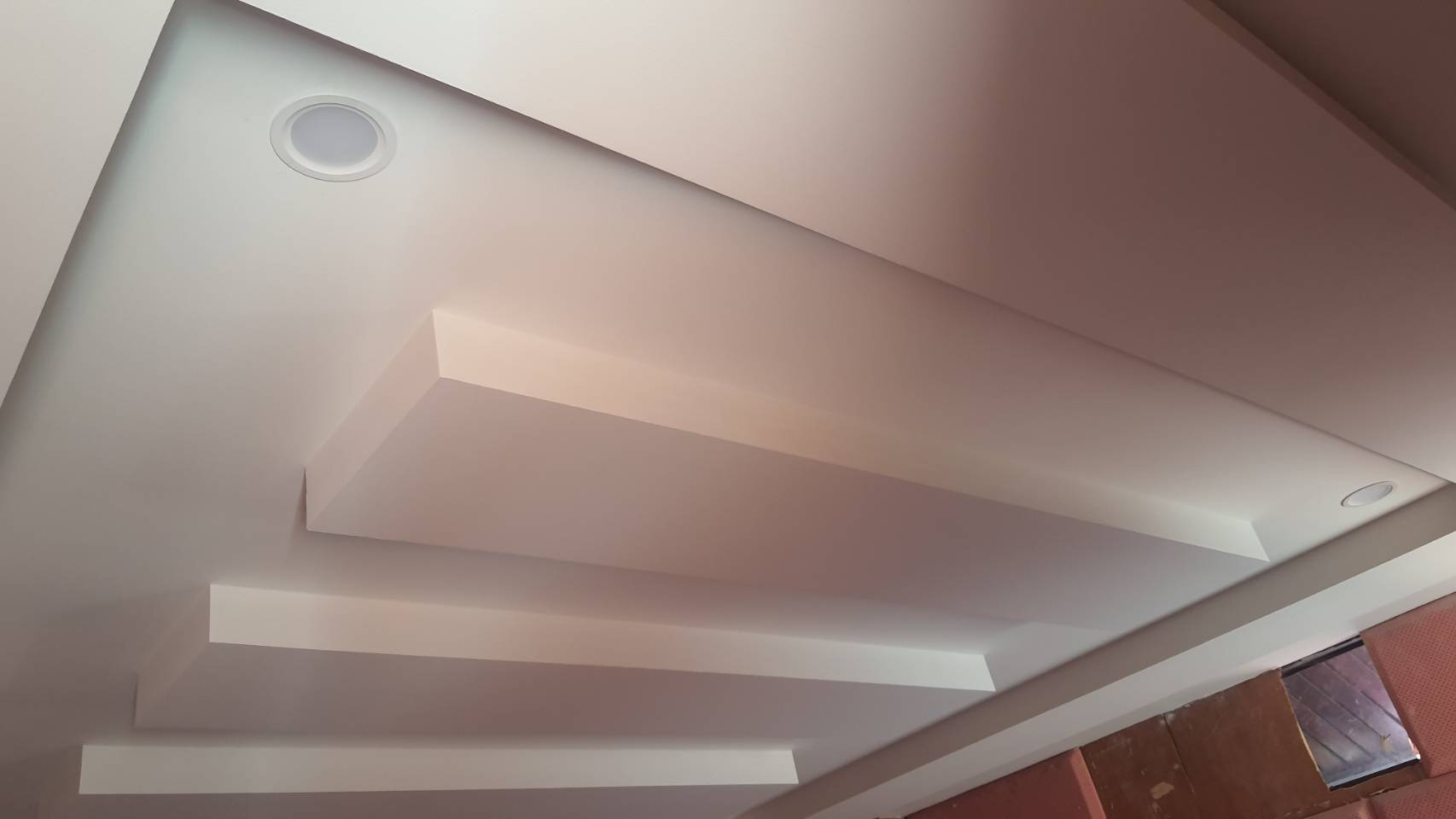 5
3. งานห้องทรงงาน - ห้องสรง
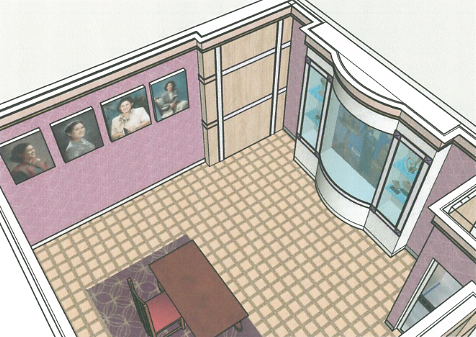 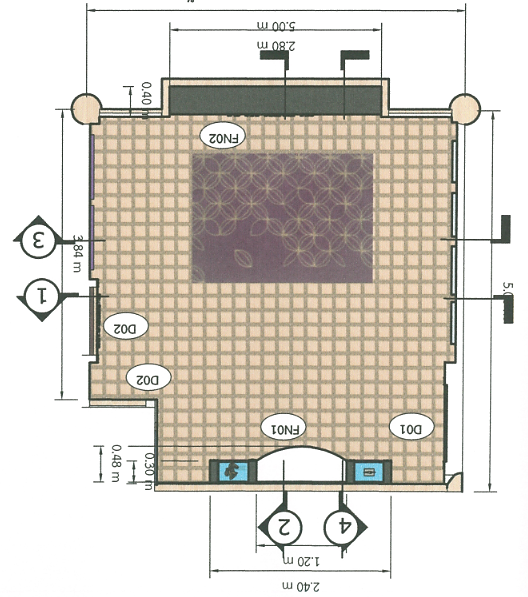 ทัศนียภาพห้องทรงงาน
รายการก่อสร้าง-ผลการดำเนินงาน
3.1 งานติดตั้งฝ้าเพดาน : แล้วเสร็จร้อยละ 90 
    3.2 งานติดตั้งสุขภัณฑ์ห้องสรง : รอดำเนินการ
    3.3 งานเดินสายไฟพร้อมติดตั้งดวงโคมอุปกรณ์ : รอดำเนินการ
    3.4 งานซุ้มประตูทางเข้า : แล้วเสร็จร้อยละ 50 
    3.5 ติดตั้งประตูทางเข้า-หุ้มประตูทางเข้าห้องเก็บของ :แล้วเสร็จร้อยละ 50 
    3.6 งานทาสีงานติดตั้งตู้เก็บของตู้วางพระรูป : รอดำเนินการ
    3.7 งานติด WALL PAPER: รอดำเนินการ
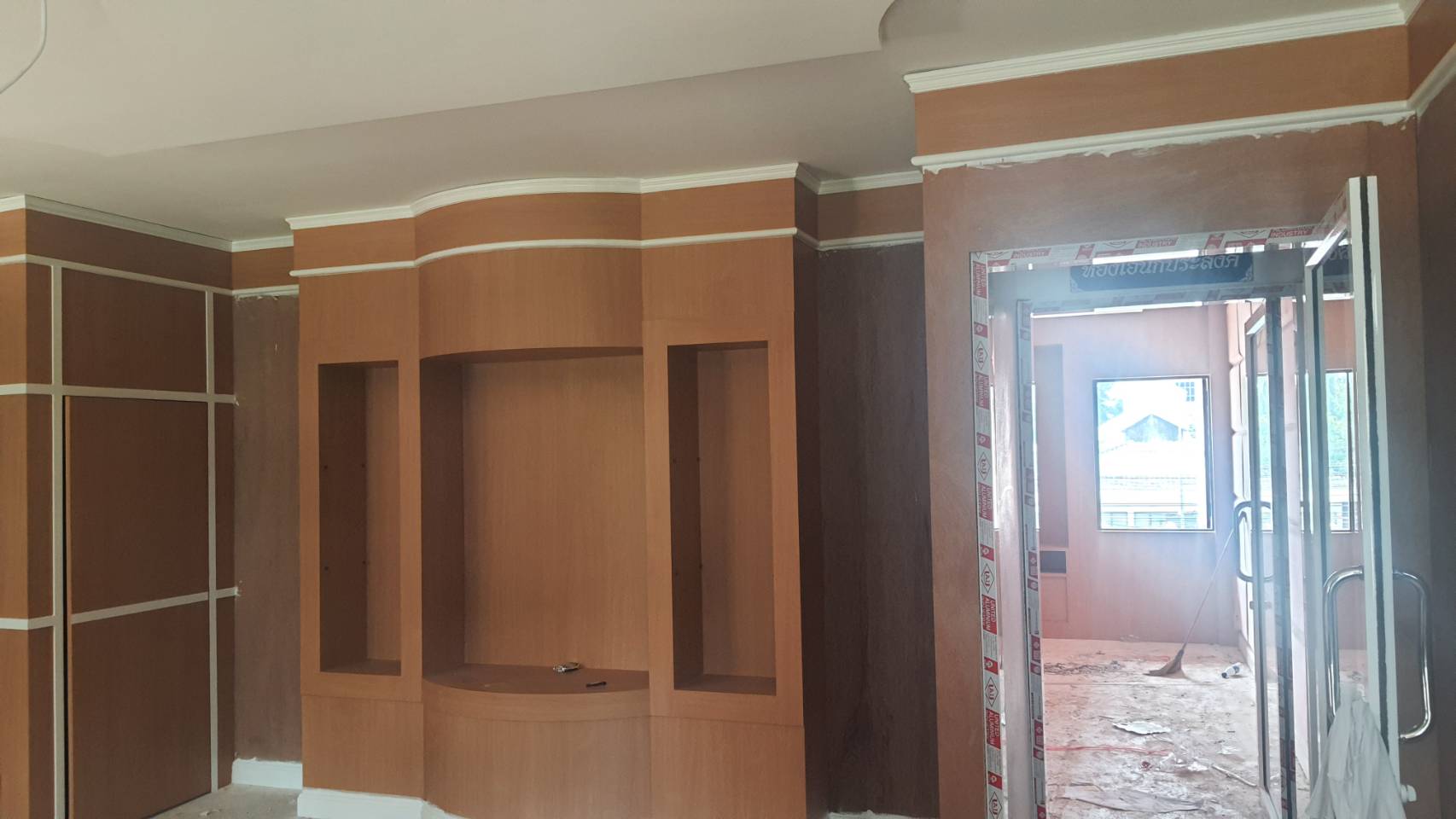 6
ภาพแสดงผลการดำเนินงาน
ห้องทรงงาน-ห้องสรง
ณ วันที่ 9 ตุลาคม 2565
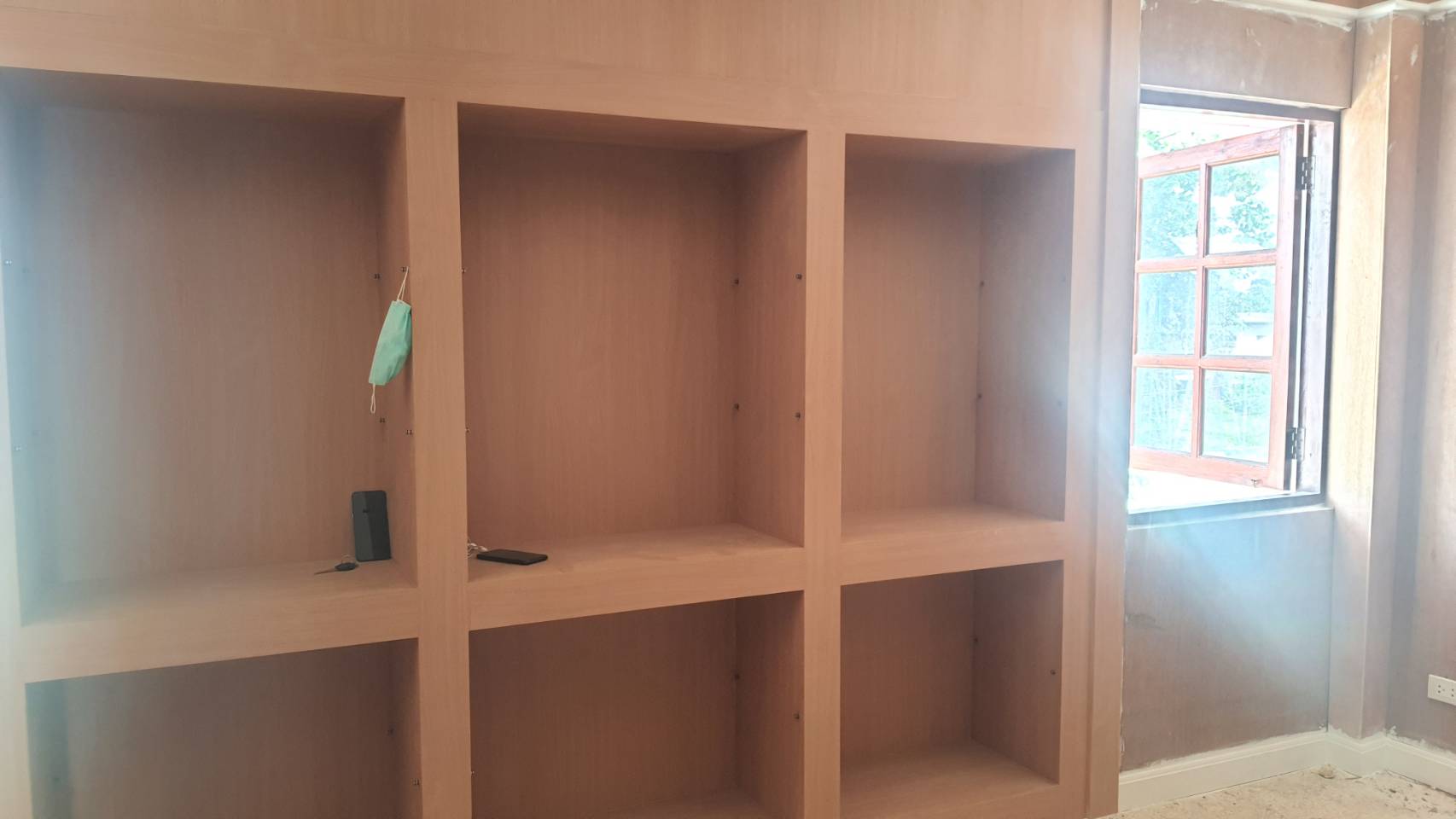 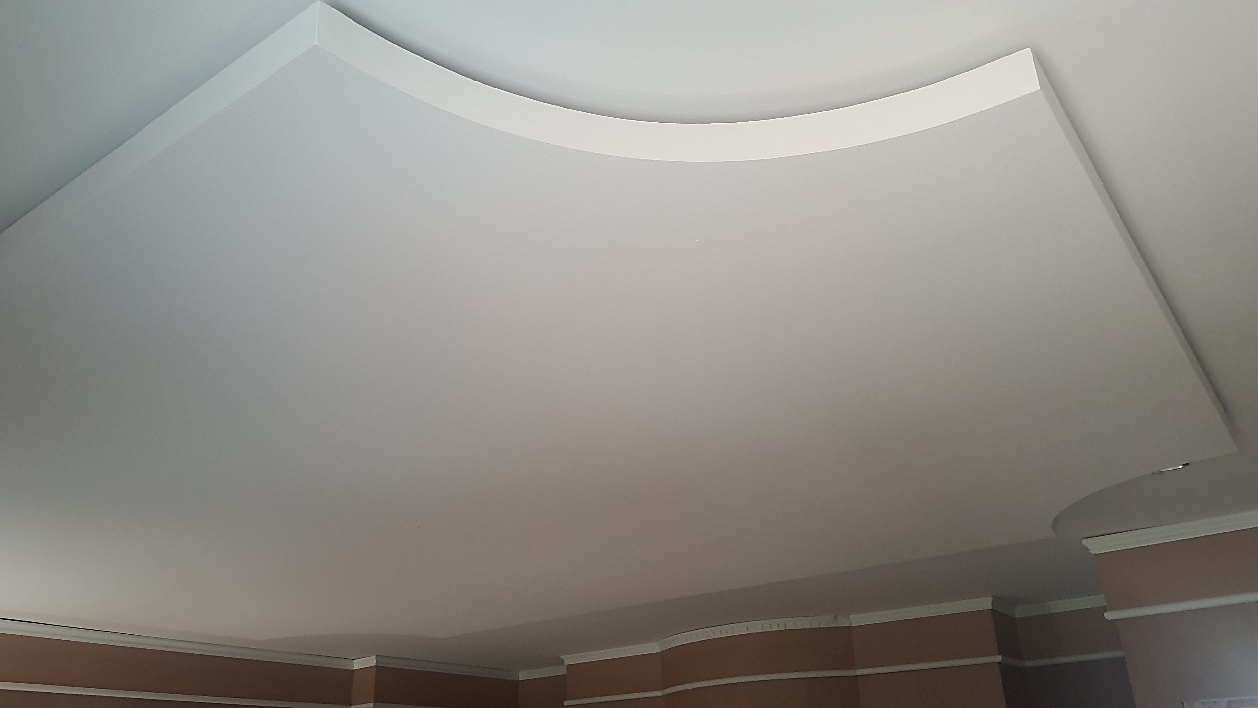 7
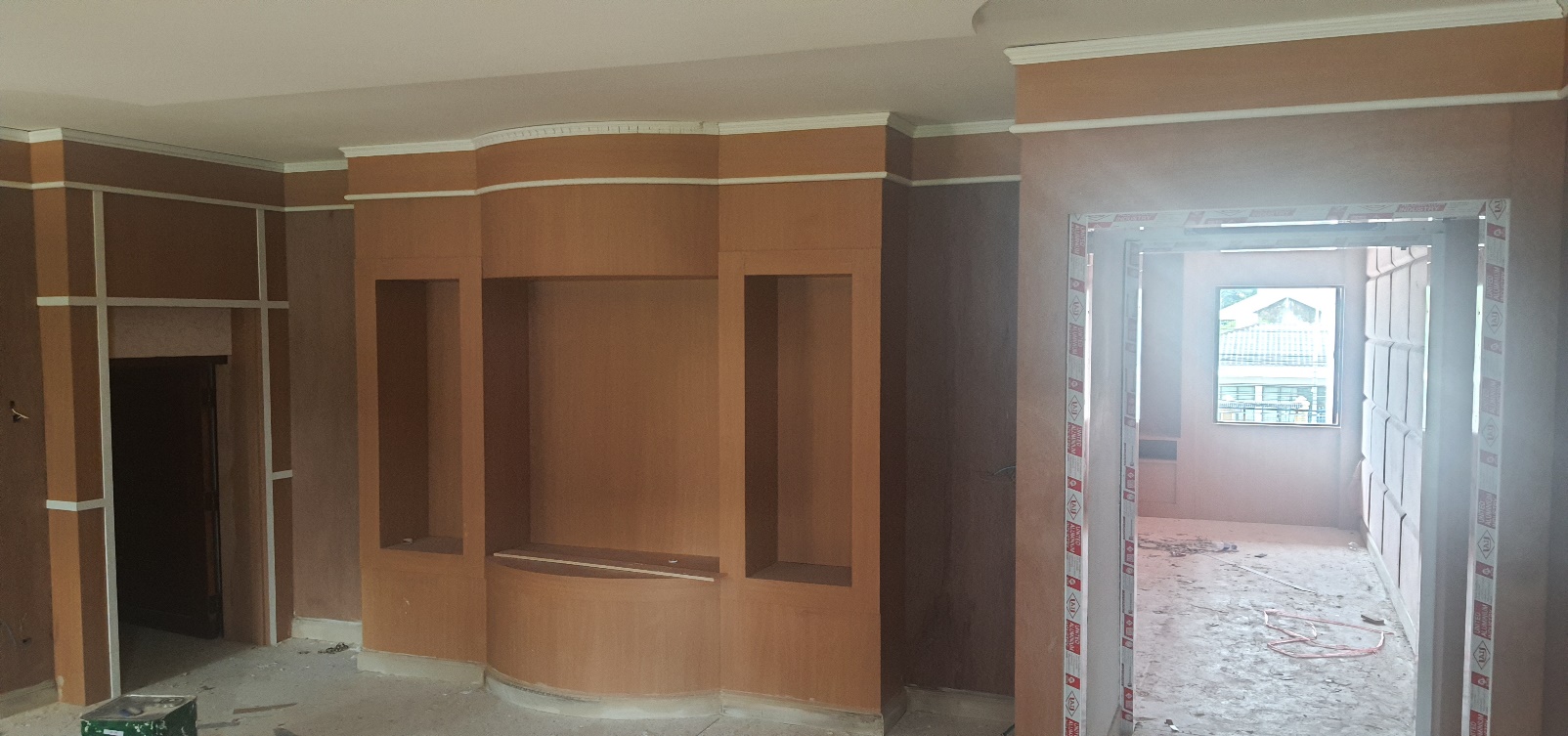 ภาพแสดงผลการดำเนินงาน
ห้องทรงงาน-ห้องสรง
ณ วันที่ 9 ตุลาคม 2565
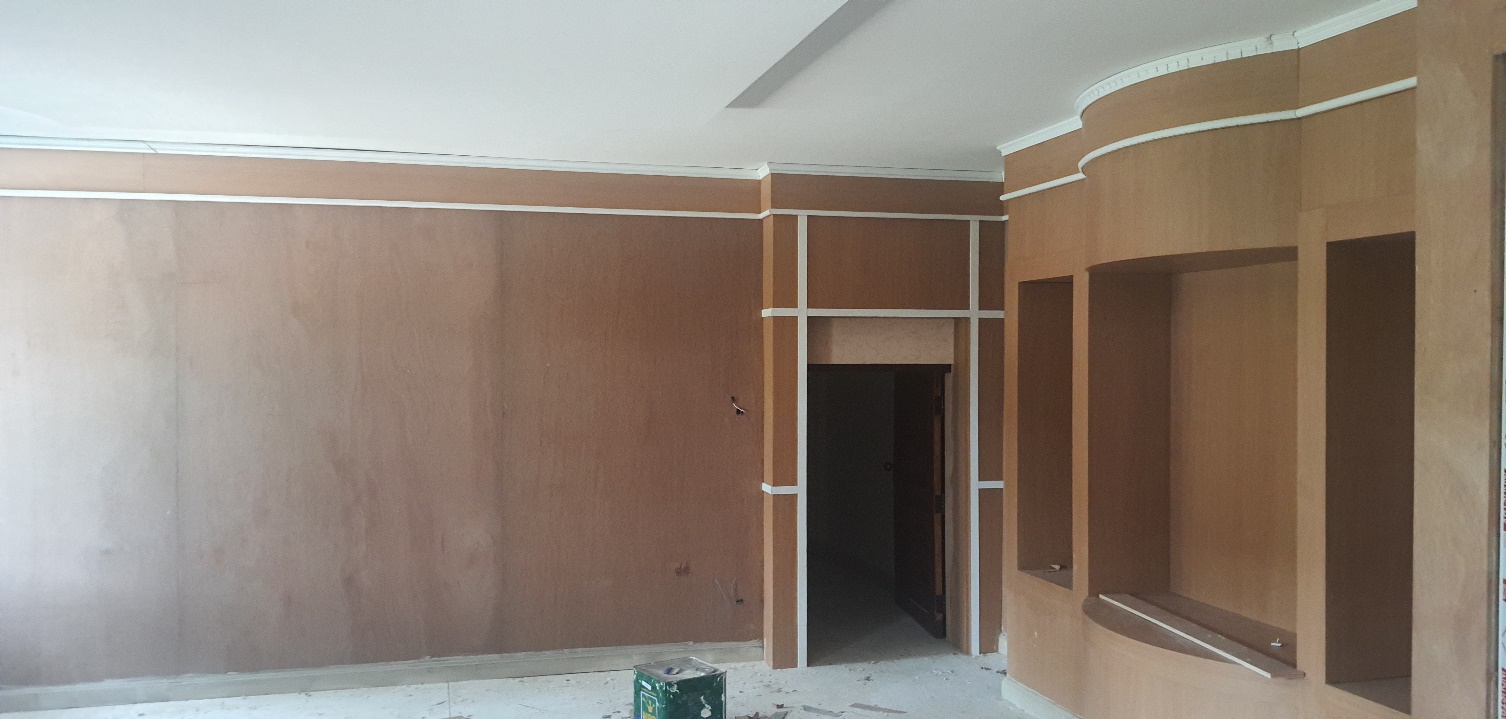 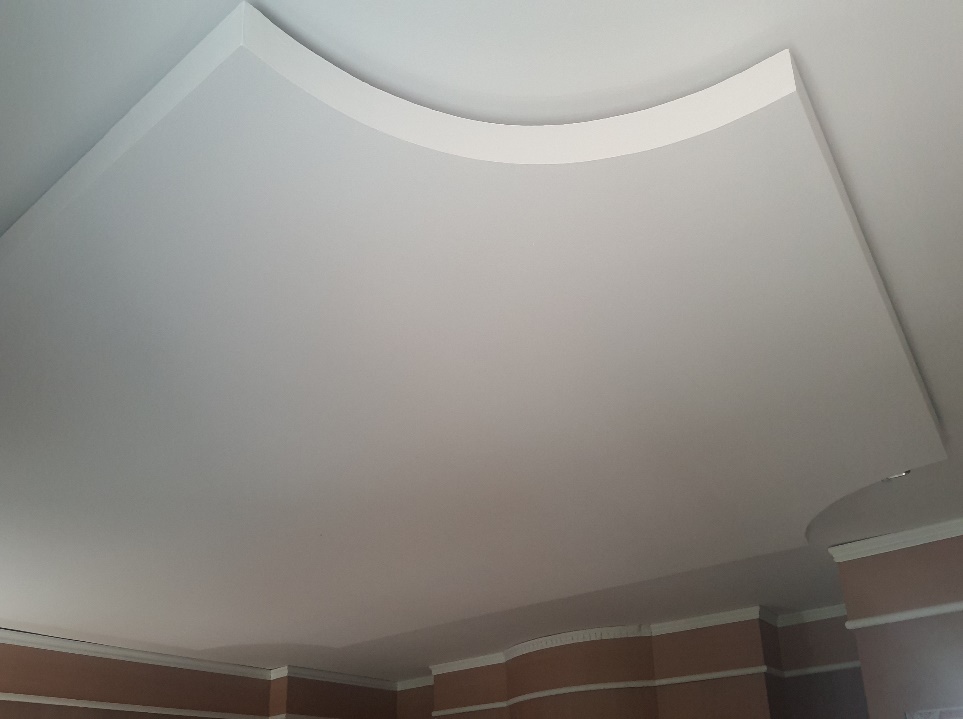 8
4. งานห้องวัฒนธรรม
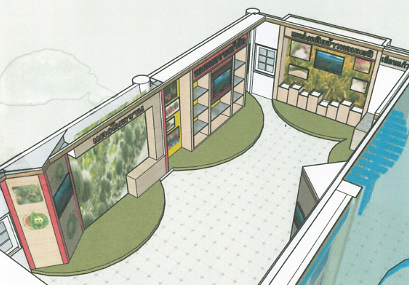 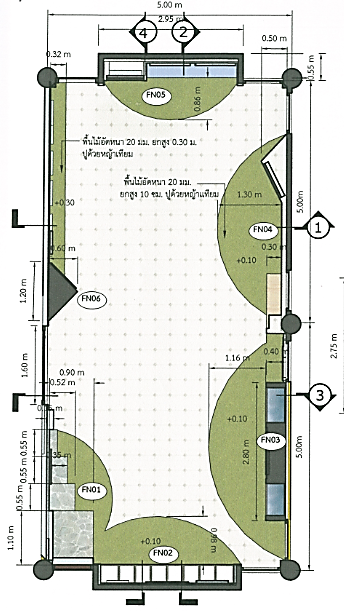 ทัศนียภาพห้องวัฒนธรรม
รายการก่อสร้าง-ผลการดำเนินงาน
4.1 งานฝ้าเพดาน : แล้วเสร็จร้อยละ 90 
    4.2 งานติดตั้งตู้/ชั้นแสดงสินค้า/ซั้นแสดงนิทรรศการ/ชั้นวางผลิตภัณฑ์ : แล้วเสร็จร้อยละ 80 
    4.3 งานติดตั้งพื้นไม้สำเร็จรูป หุ้มด้วยหญ้าเทียม : รอดำเนินการ
    4.4 งานเดินสายไฟพร้อมติดตั้งดวงโคมอุปกรณ์ : รอดำเนินการ
    4.5 งานขัดเคลือบลง WAX พื้นหินขัดเดิม : รอดำเนินการ
    4.6 งานทาสี : รอดำเนินการ
9
ภาพแสดงผลการดำเนินงาน
ห้องวัฒนธรรม
ณ วันที่ 9 ตุลาคม 2565
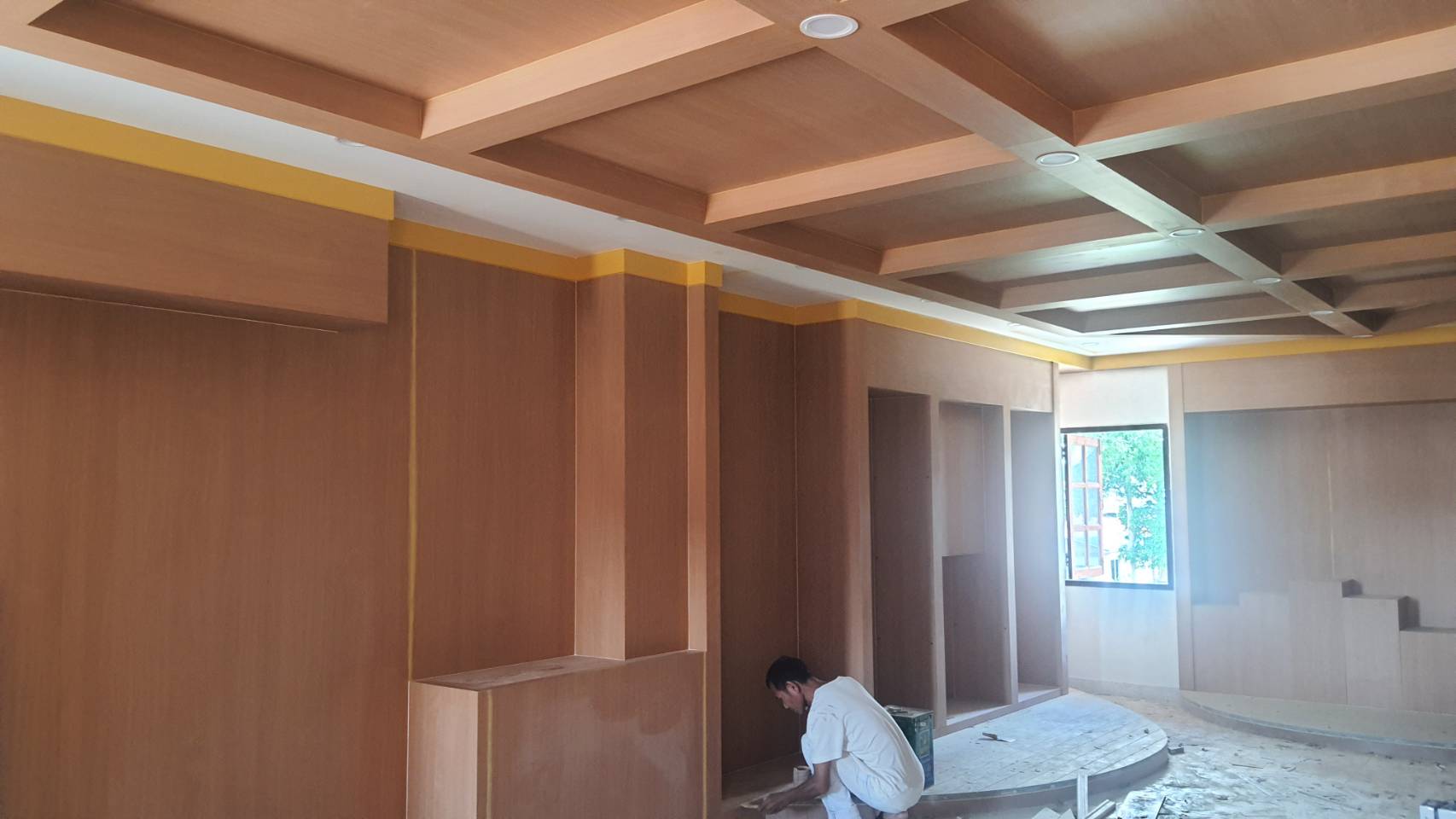 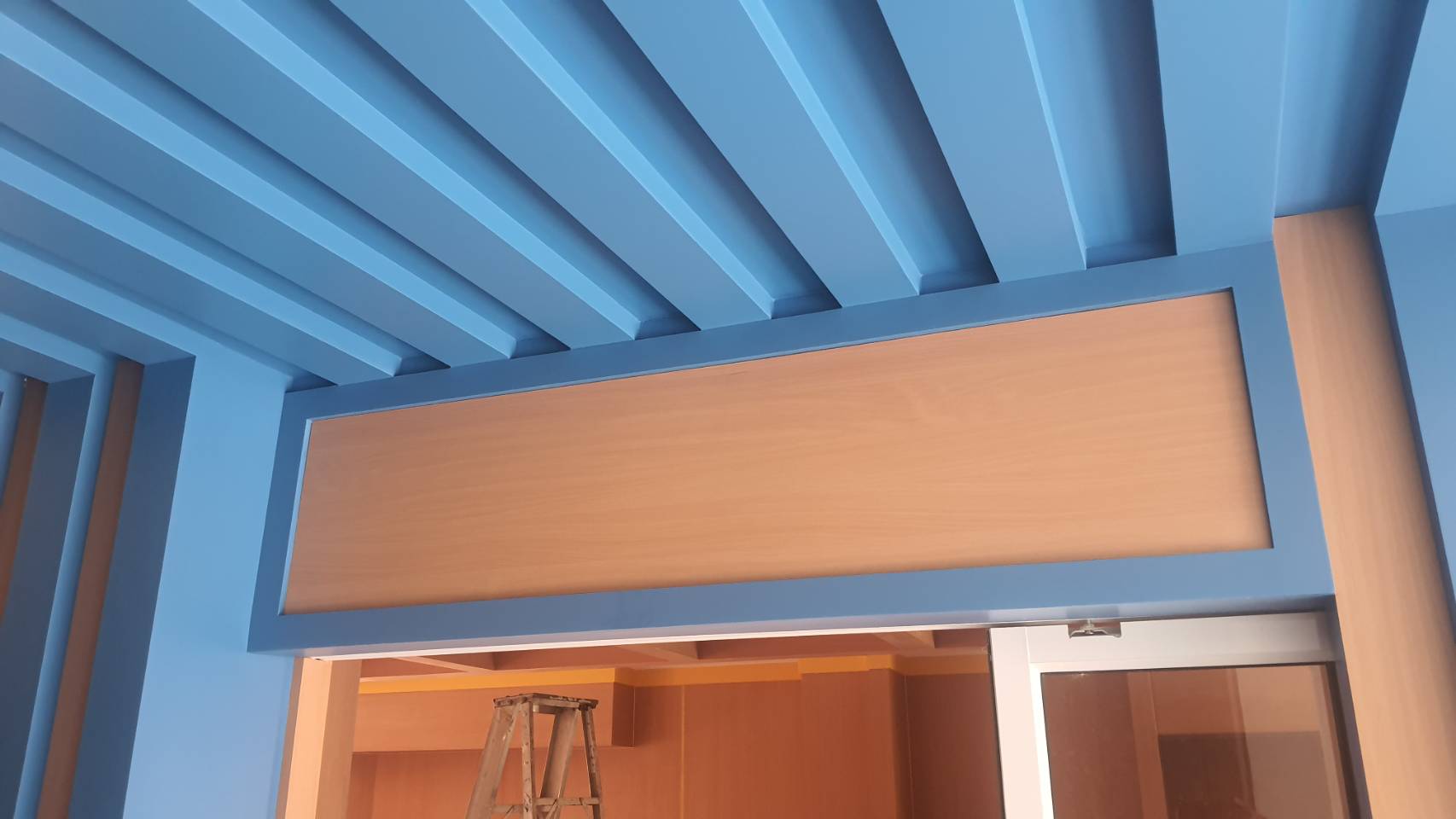 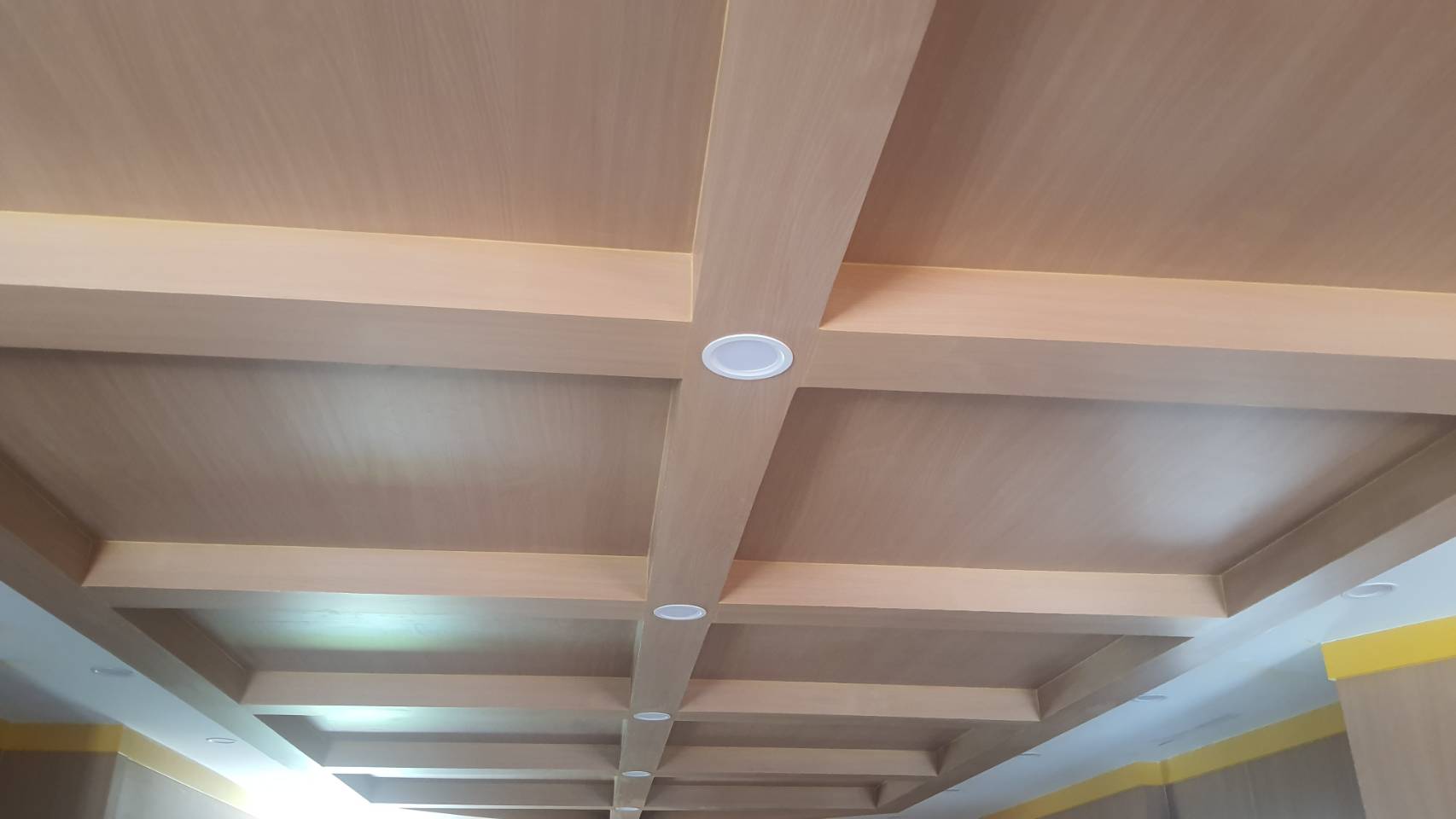 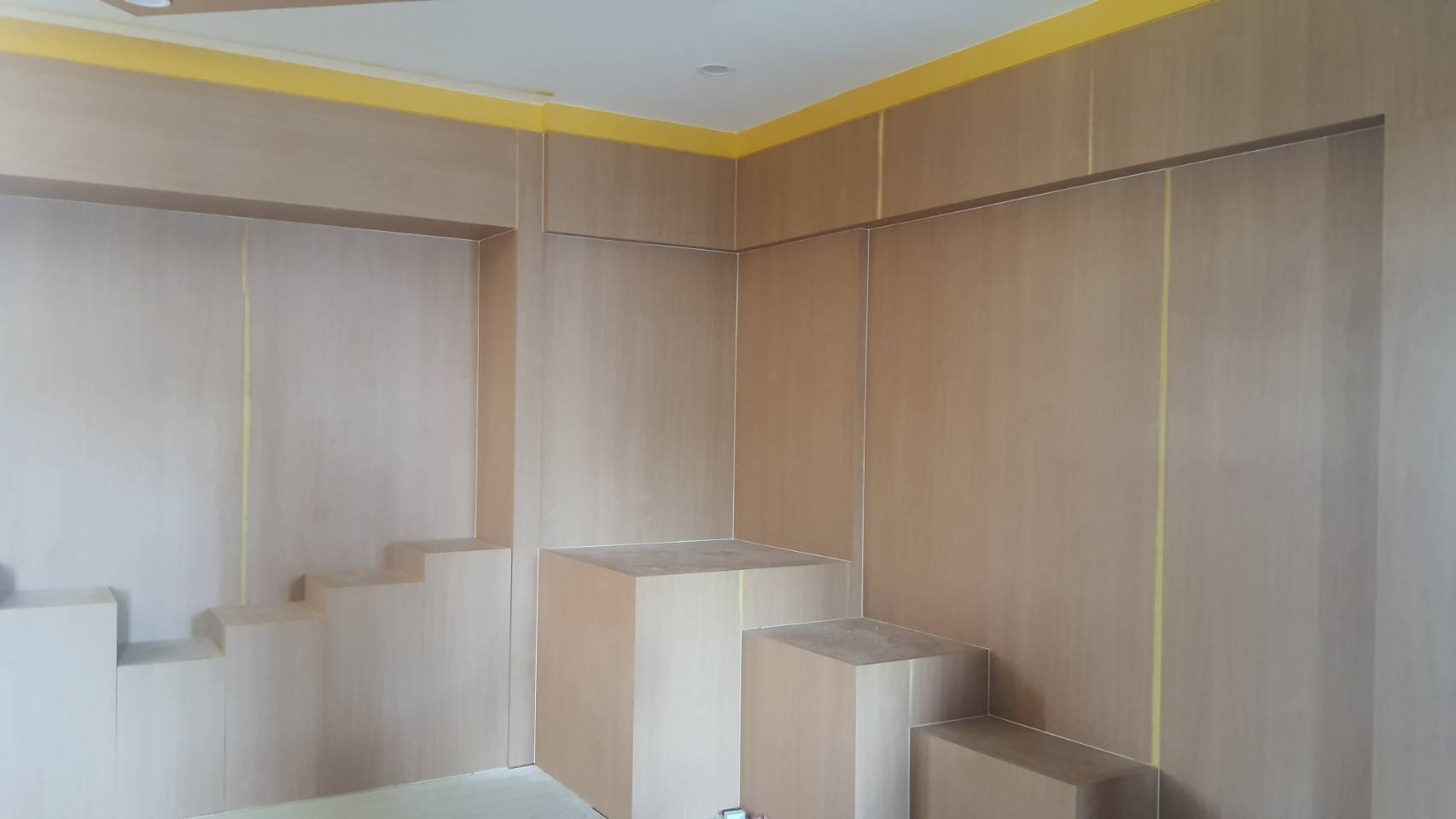 10
ภาพแสดงผลการดำเนินงาน
ห้องวัฒนธรรม
ณ วันที่ 9 ตุลาคม 2565
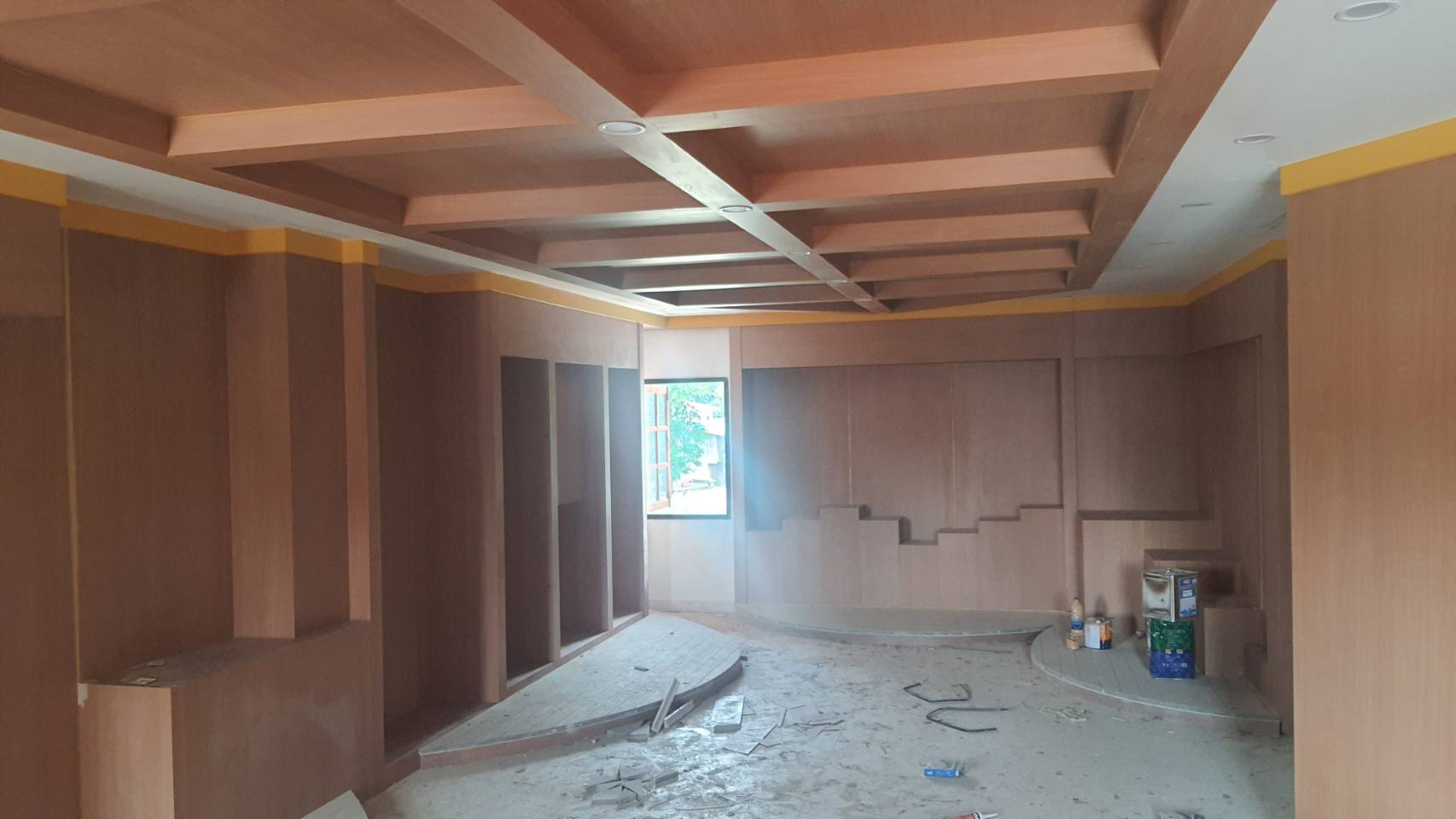 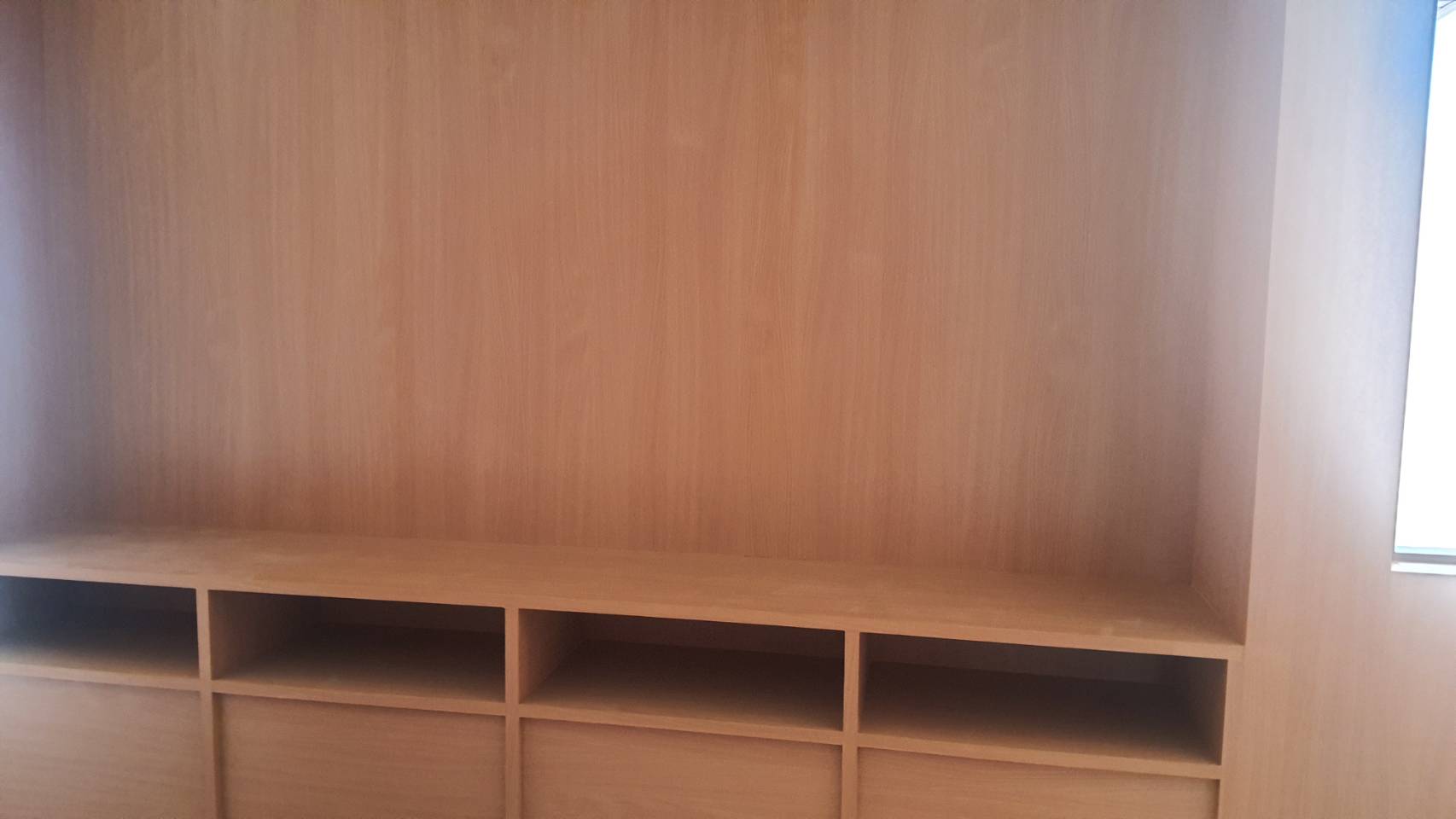 11
5. งานห้องโถงประวัติเมืองยโสธร
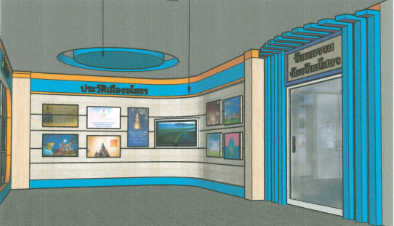 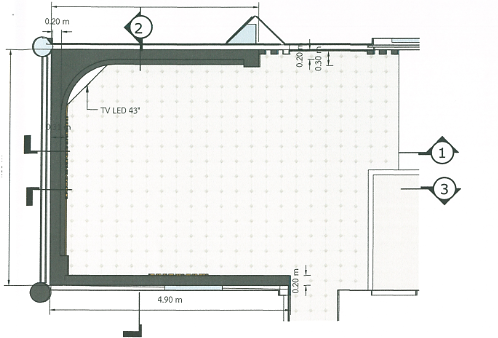 ทัศนียภาพห้องห้องโถงประวัติเมืองยโสธร
รายการก่อสร้าง-ผลการดำเนินงาน
5.1 งานบุผนัง : แล้วเสร็จร้อยละ 90 
    5.2 งานติดตั้งฝ้าเพดาน : แล้วเสร็จร้อยละ 90 
    5.3 งานขัดเคลือบลง WAX พื้นหินขัดเดิม : รอดำเนินการ
    5.4 งานเดินสายไฟพร้อมติดตั้งดวงโคมอุปกรณ์ : รอดำเนินการ
    5.5 งานทาสี : รอดำเนินการ
12
ภาพแสดงผลการดำเนินงาน
ห้องโถงประวัติเมืองยโสธร
ณ วันที่  9 ตุลาคม 2565
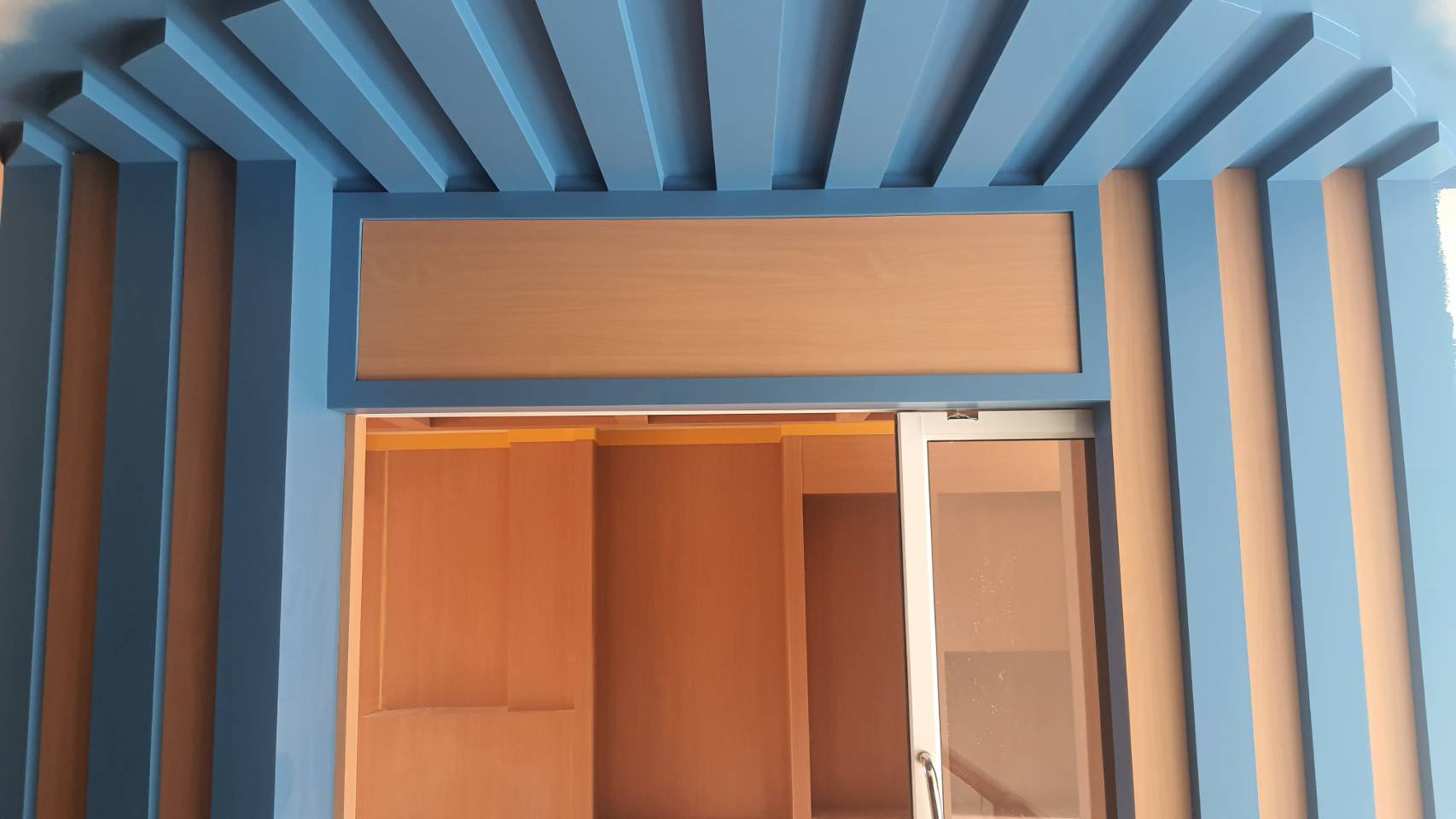 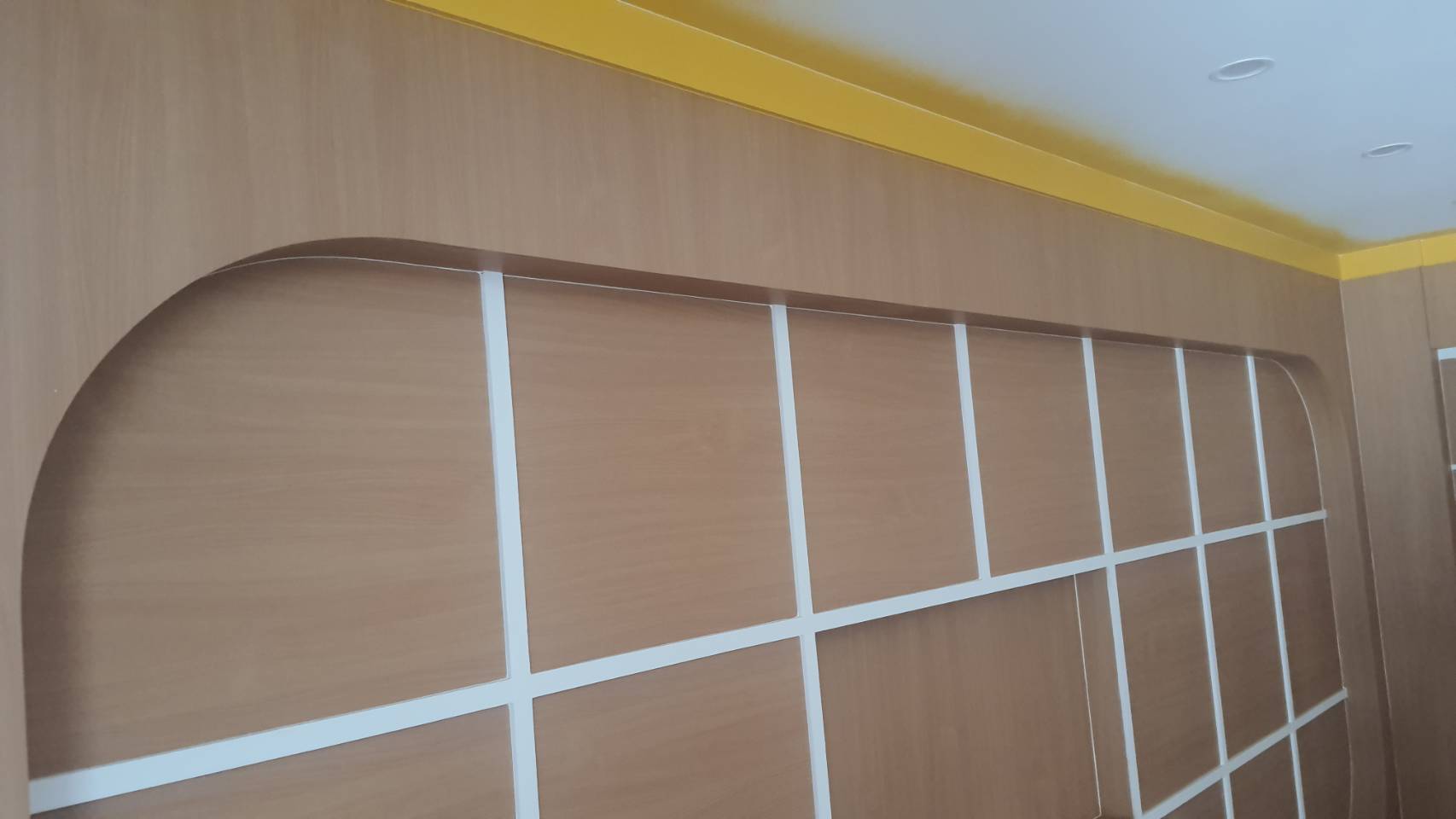 13
ภาพแสดงผลการดำเนินงาน
ห้องโถงประวัติเมืองยโสธร
ณ วันที่ 9 ตุลาคม 2565
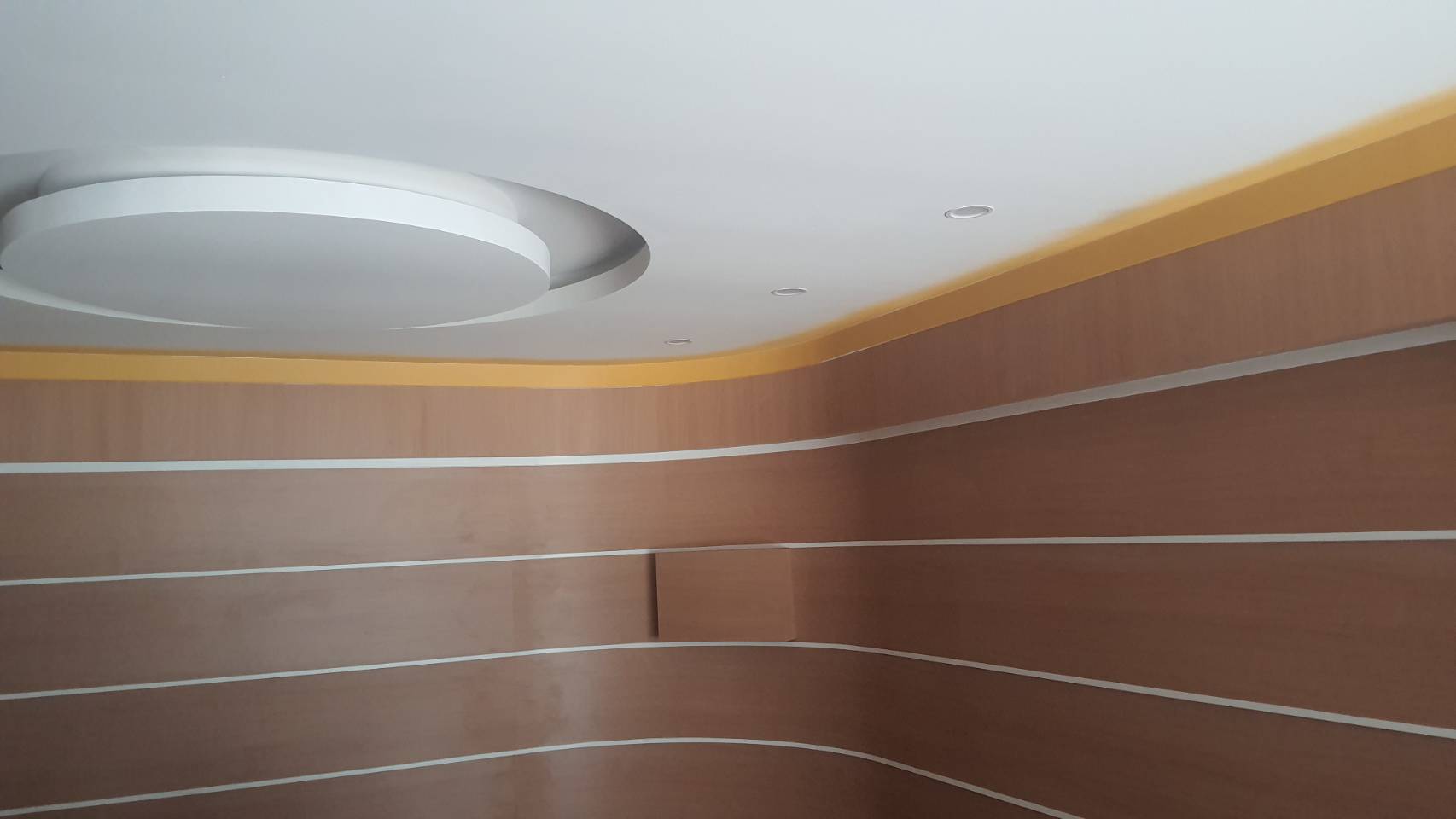 14
6. งานมุมคอมพิวเตอร์
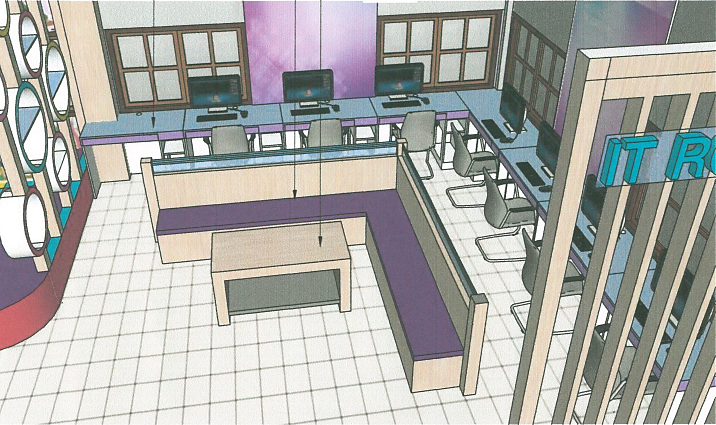 ทัศนียภาพมุมคอมพิวเตอร์
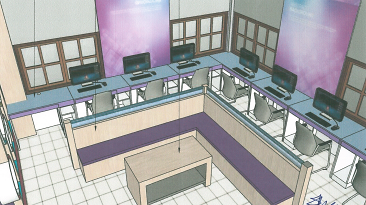 รายการก่อสร้าง-ผลการดำเนินงาน
6.1 งานติดตั้งฉาก-ระแนงกั้น : แล้วเสร็จร้อยละ 90 
    6.2 งานติดตั้งที่นั่งเบาะนั่งหนังเทียม: แล้วเสร็จร้อยละ 50 
    6.3 งานติดตั้งโต๊ะคอมพิวเตอร์ : แล้วเสร็จร้อยละ 70
15
ภาพแสดงผลการดำเนินงาน
ห้องมุมคอมพิวเตอร์
ณ วันที่ 19 กันยายน 2565
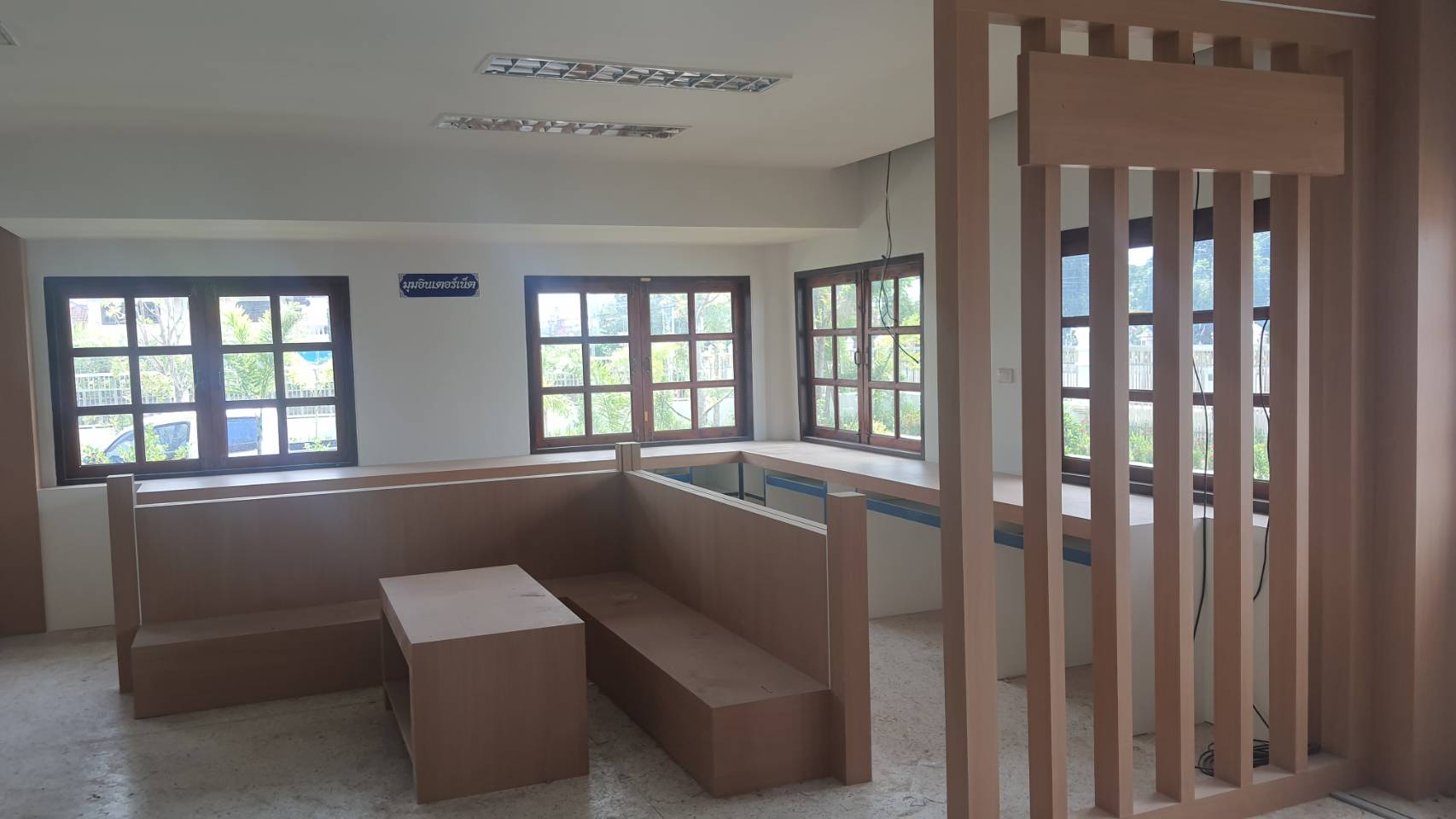 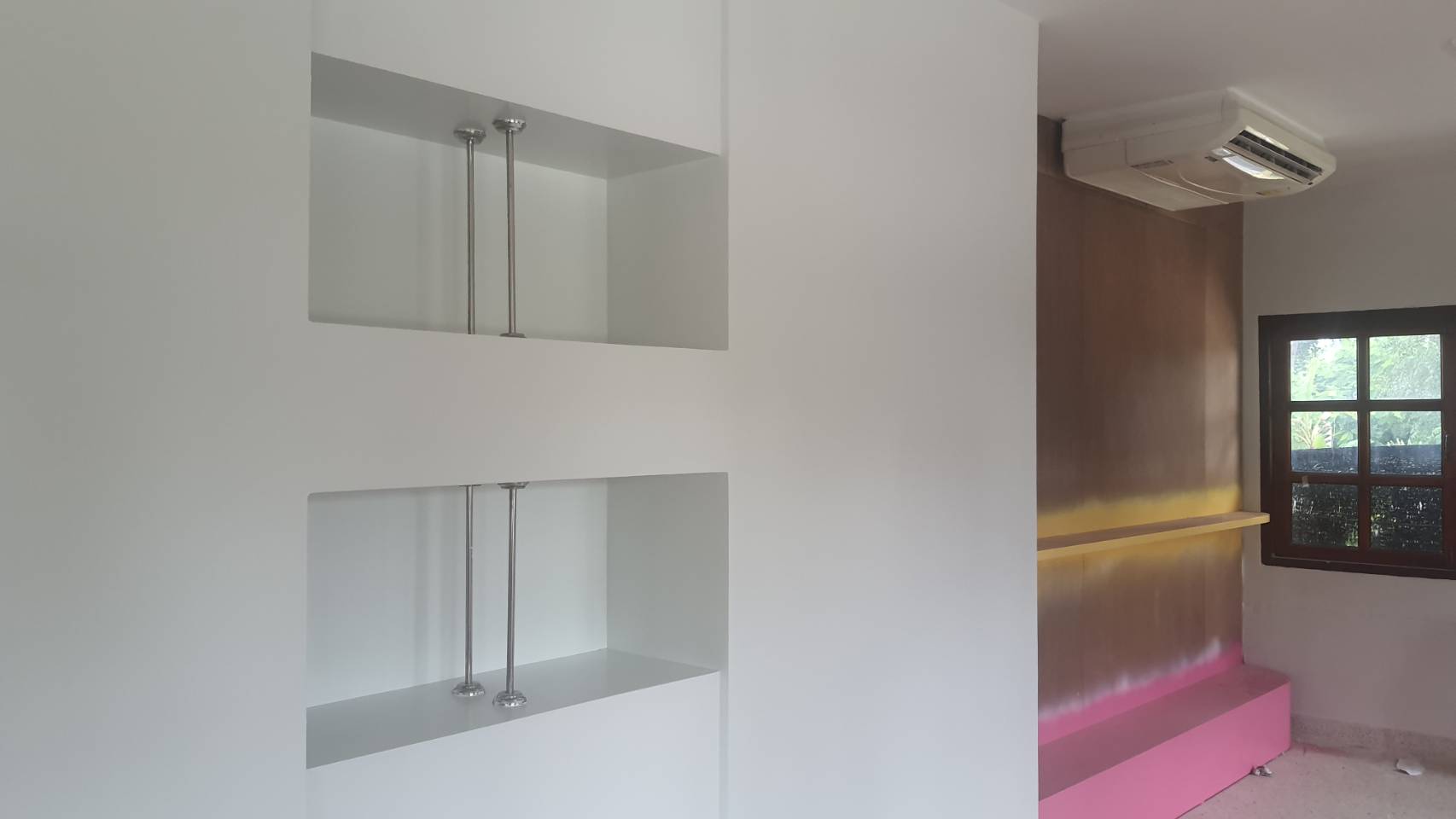 16
7. งานมุมเด็ก
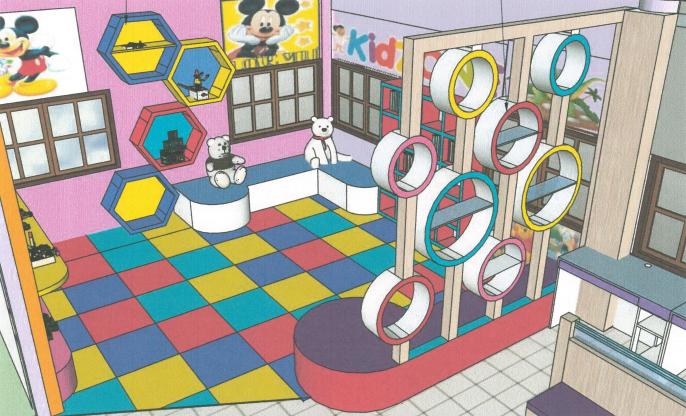 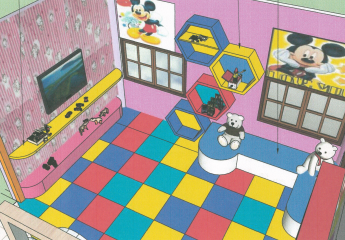 ทัศนียภาพมุมเด็ก
รายการก่อสร้าง-ผลการดำเนินงาน
7.1 งานติดตั้ง ชั้นวางของเล่นทรงกลมและโซฟา : แล้วเสร็จร้อยละ 90 
    7.2 งานติดตั้ง ตู้วางหนังสือการ์ตูน ๑๖ ช่อง : แล้วเสร็จร้อยละ 60 
    7.3 งานติดตั้งโซฟารูปตัว L : แล้วเสร็จร้อยละ 80 
    7.4 งานติดตั้งชั้นวางของรูปหกเหลี่ยม : แล้วเสร็จร้อยละ 80 
    7.5 งานติดตั้งชั้นลอยวางของเล่น : แล้วเสร็จร้อยละ 80 
    7.6 งานติดตั้ง WALL PAPER ผนังลายการ์ตูน : รอดำเนินการ
    7.7 งานติดตั้งวัสดุปูพื้น : รอดำเนินการ
17
ภาพแสดงผลการดำเนินงาน
มุมเด็ก
ณ วันที่ 9 ตุลาคม 2565
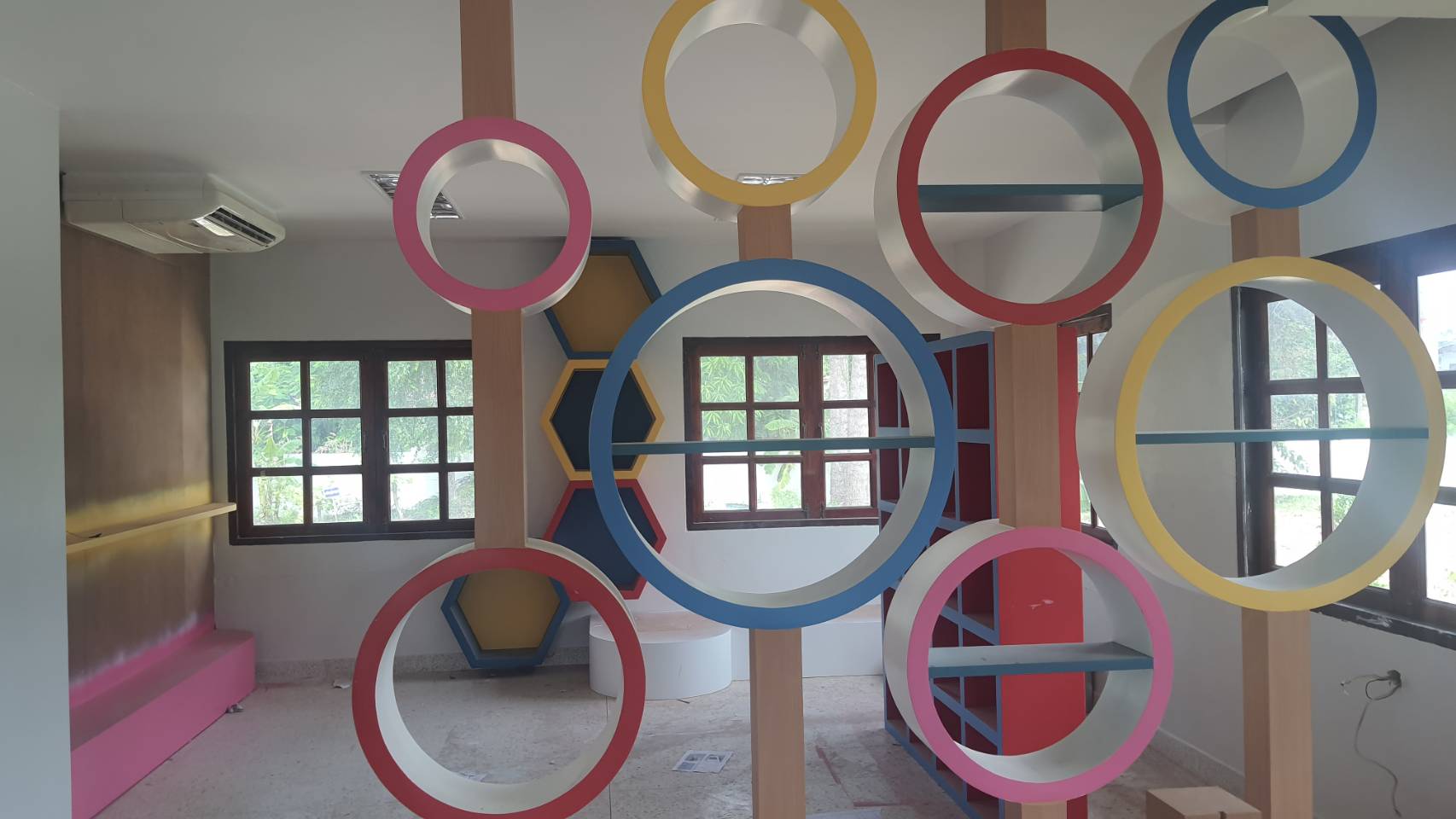 18
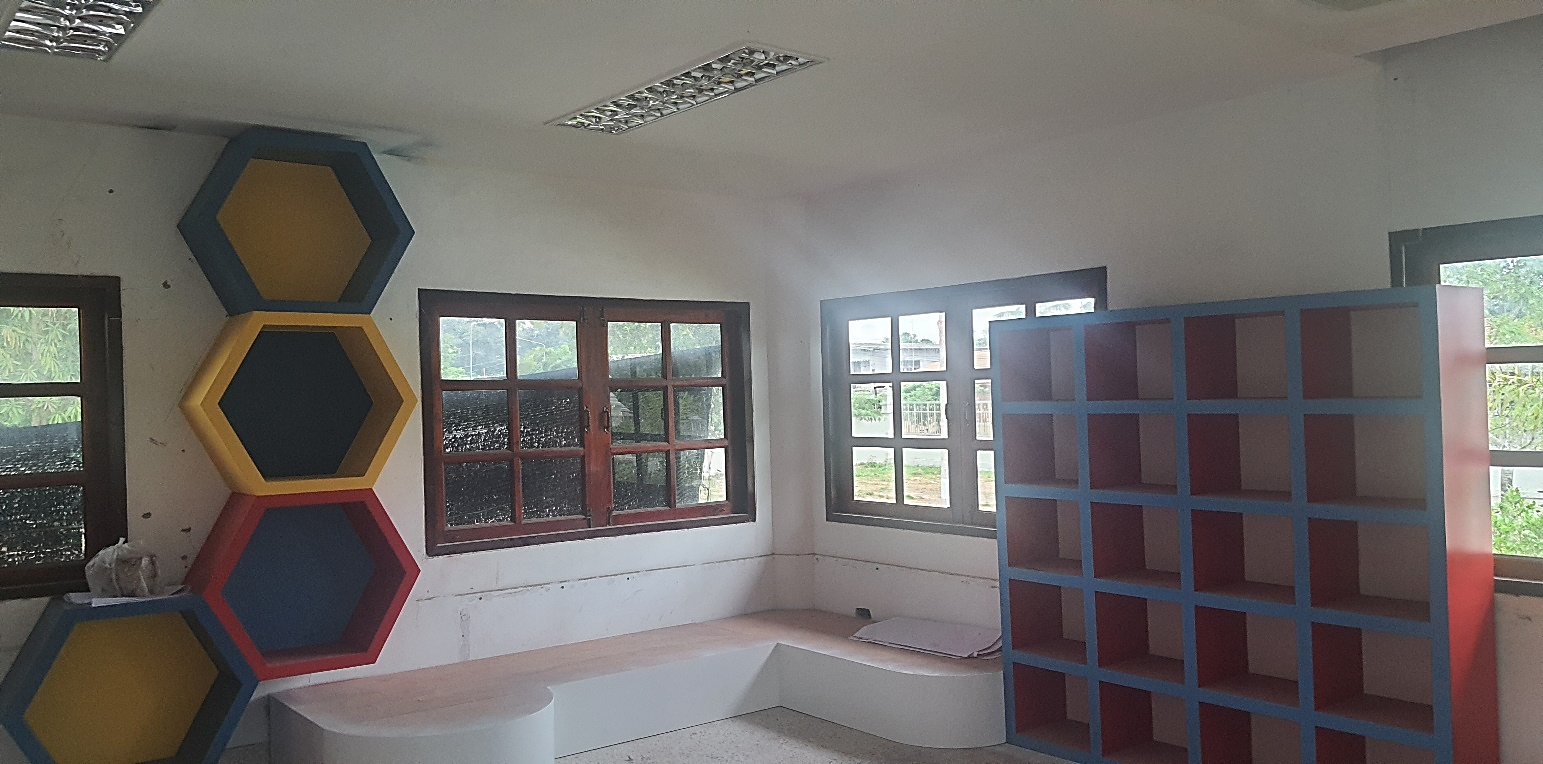 ภาพแสดงผลการดำเนินงาน
มุมเด็ก
ณ วันที่ 19 กันยายน 2565
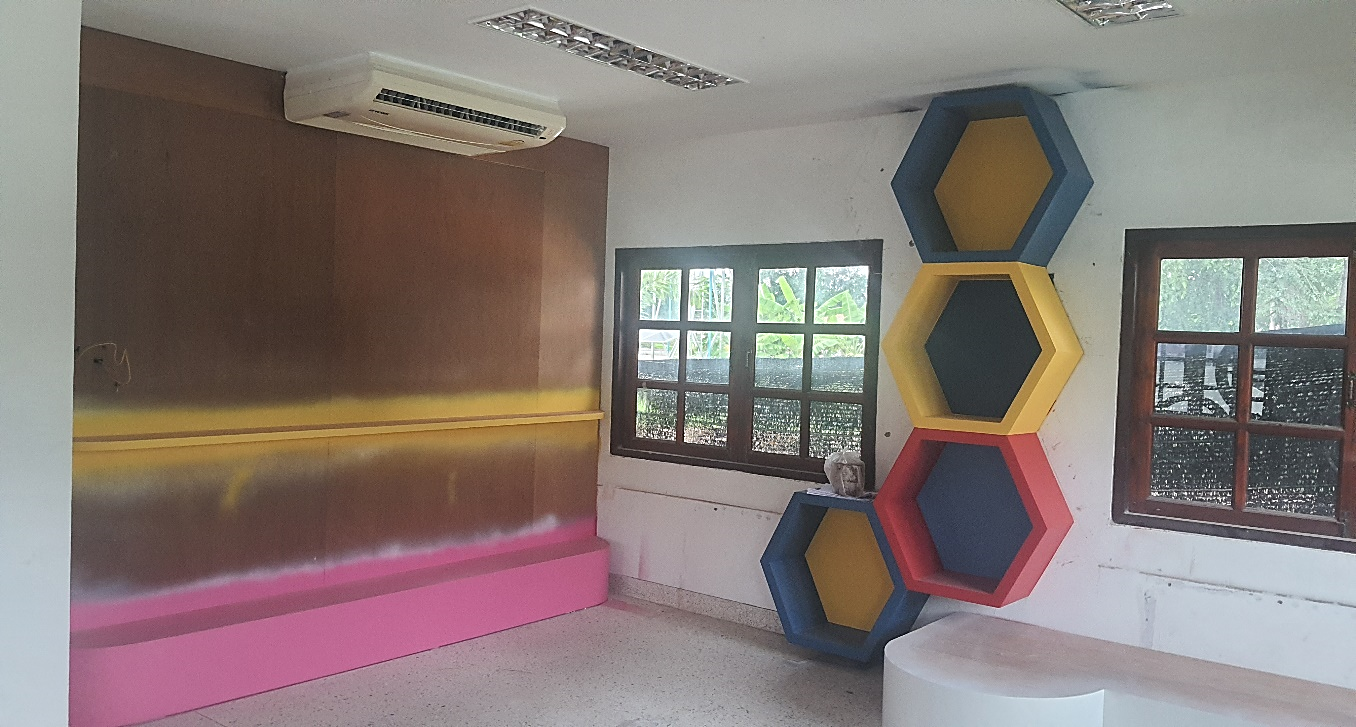 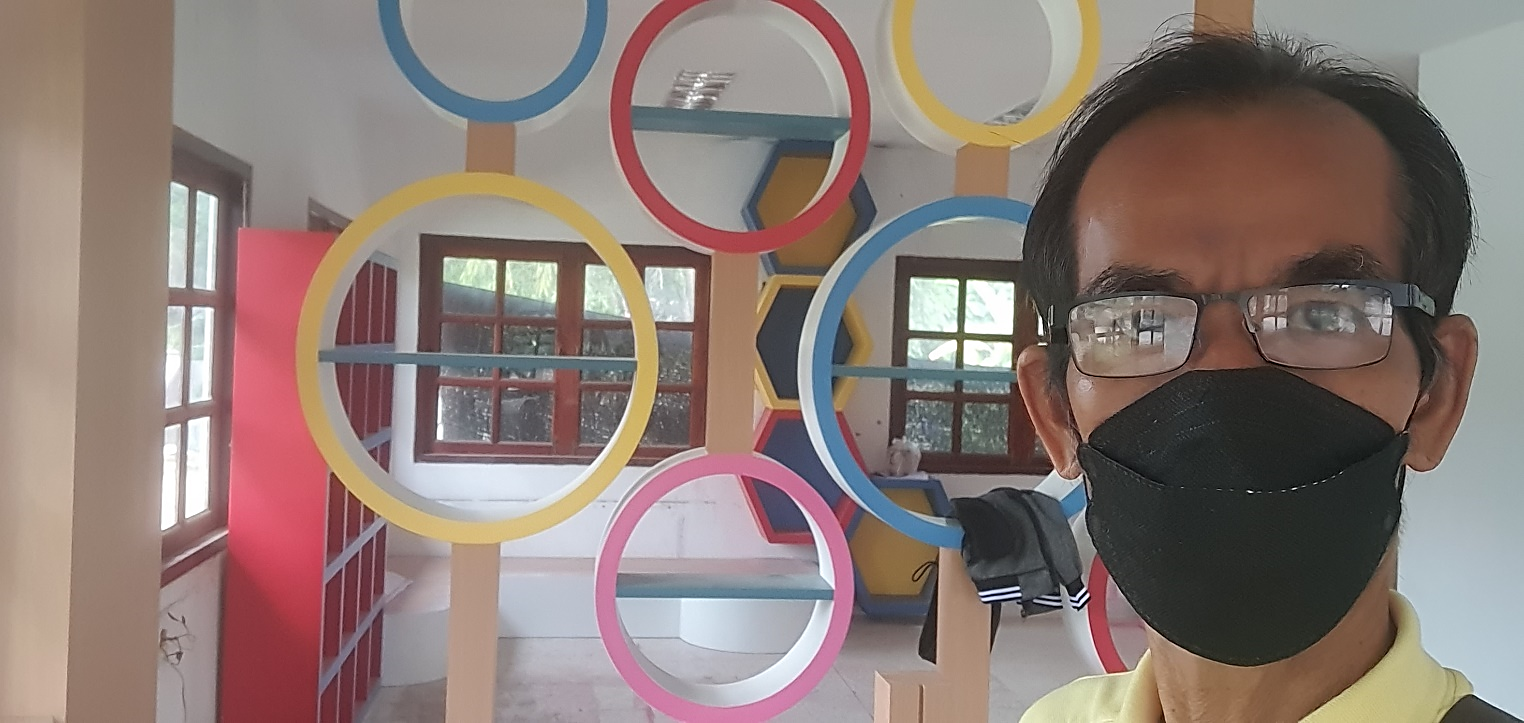 19
8. งานมุมหนังสือ
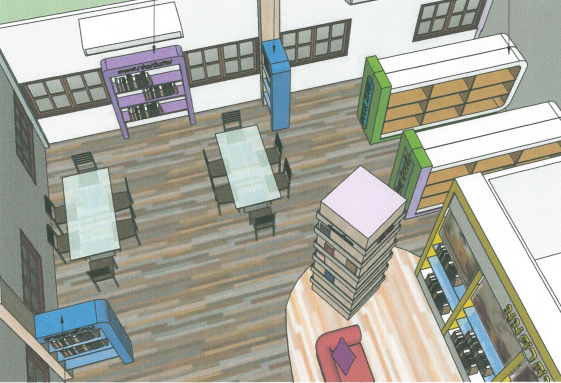 รายการก่อสร้าง-ผลการดำเนินงาน
ทัศนียภาพมุมหนังสือ
8.1 งานติดตั้งตู้วางหนังสือแบบสองหน้า : แล้วเสร็จร้อยละ 90 
    8.2 งานติดตั้งตู้วางหนังสือ (F1-02) : แล้วเสร็จร้อยละ 90 
    8.3 งานติดตั้งตู้วางหนังสือ (F1-03) : แล้วเสร็จร้อยละ 90 
    8.4 งานติดตั้งตู้วางหนังสือ (F1-04) : แล้วเสร็จร้อยละ 90 
    8.5 งานปูพื้นกระเบื้องยาง : แล้วเสร็จร้อยละ 90
20
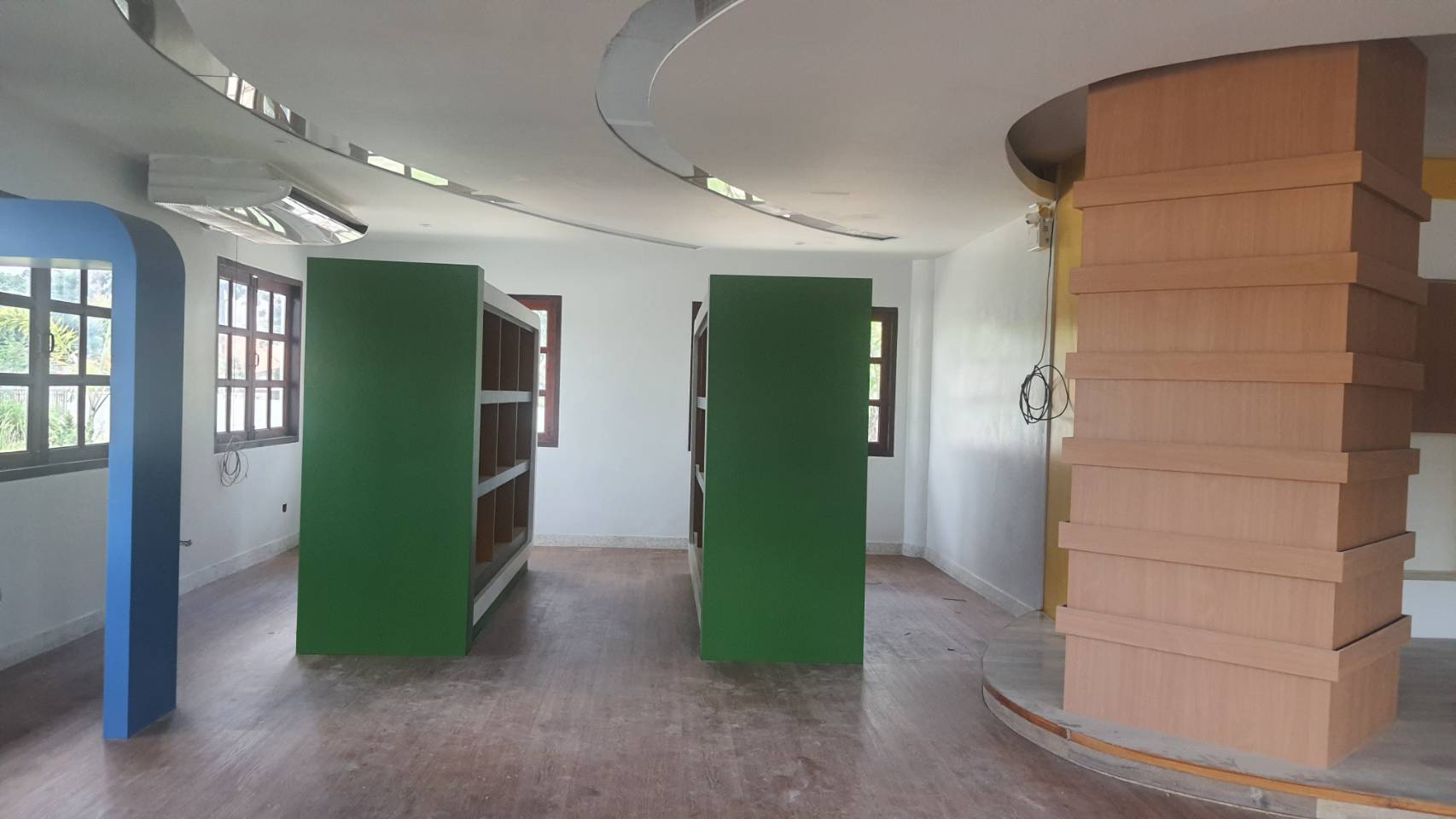 ภาพแสดงผลการดำเนินงาน
มุมหนังสือ
ณ วันที่ 9 ตุลาคม 2565
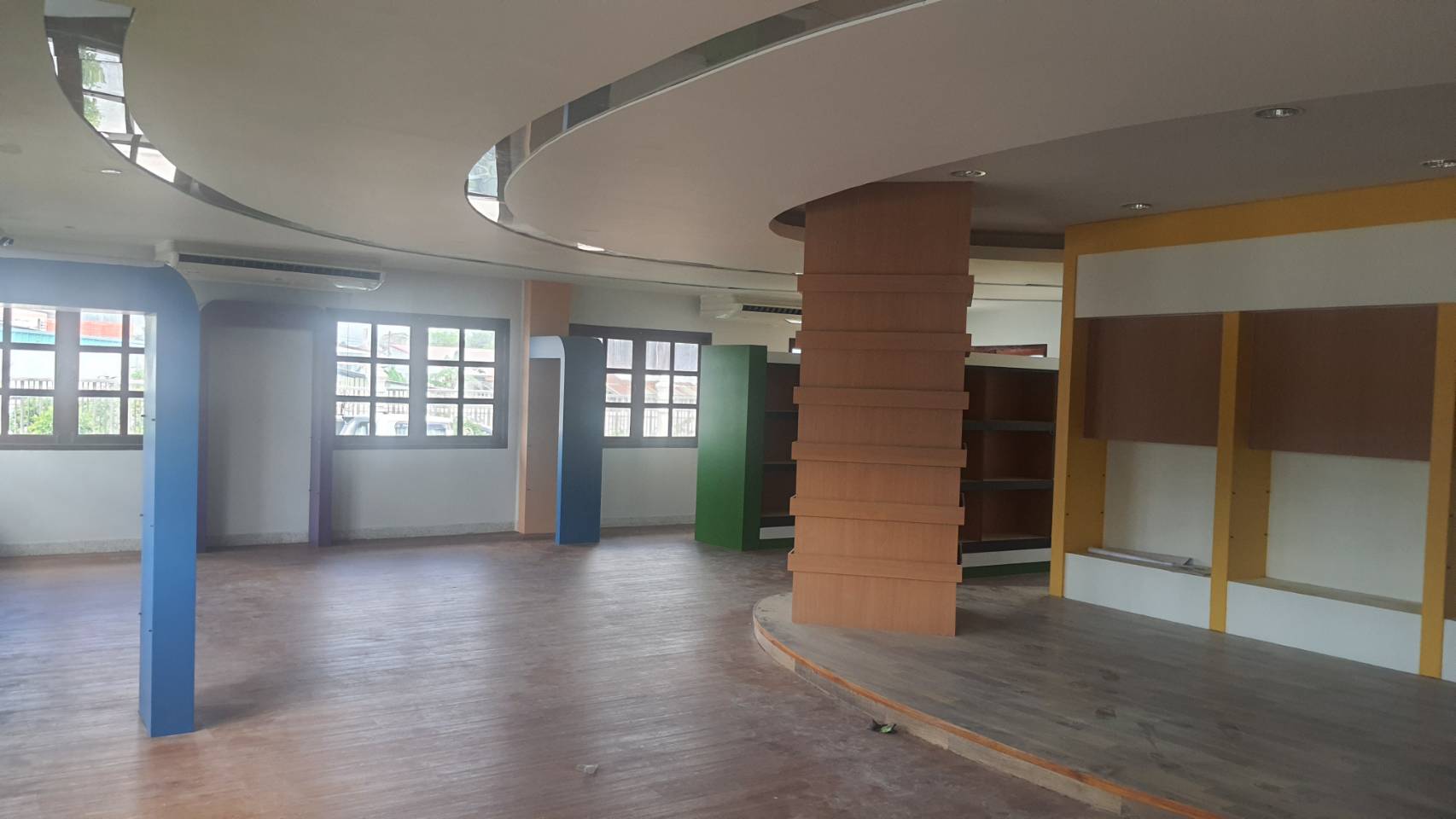 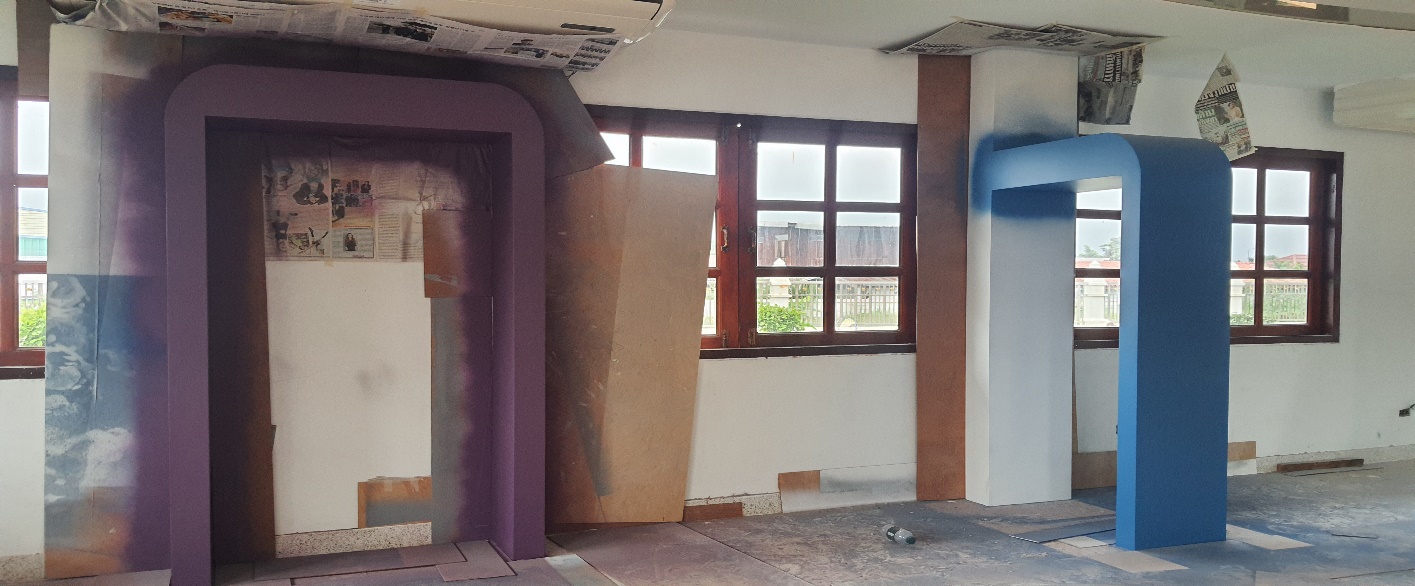 21
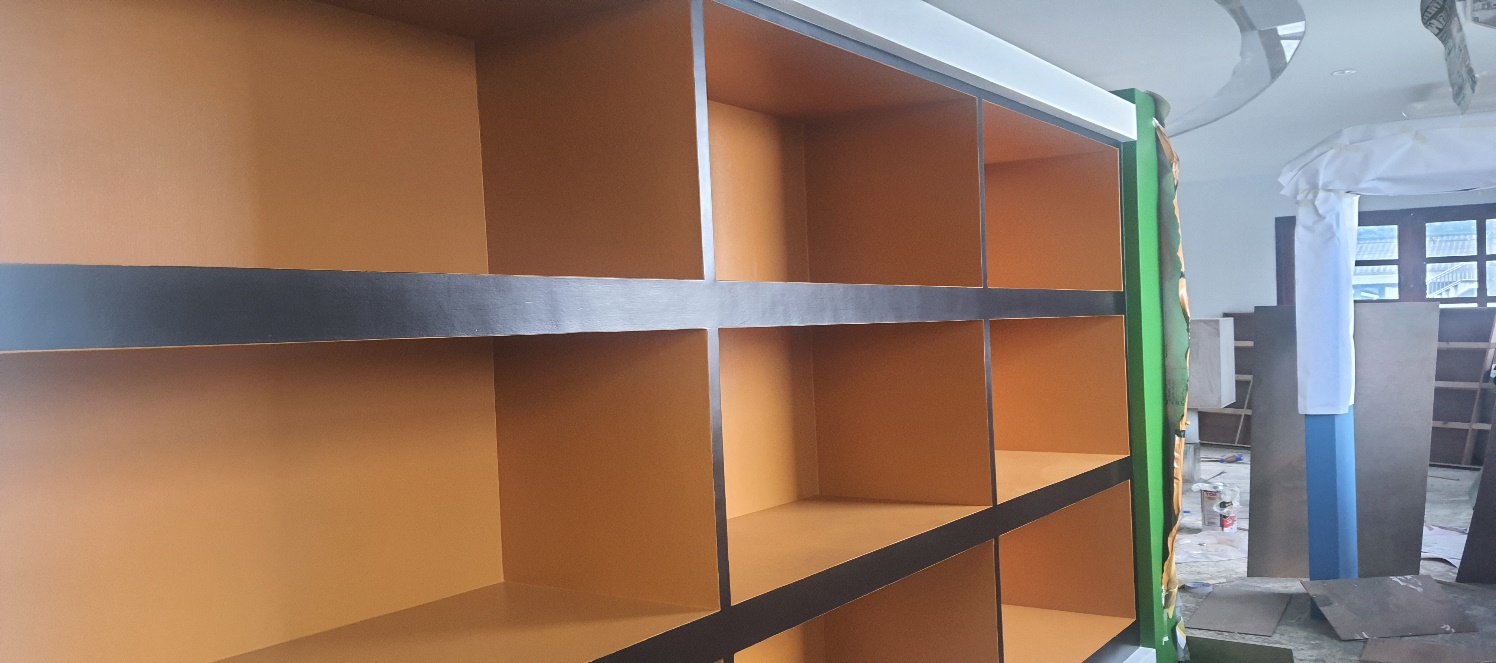 ภาพแสดงผลการดำเนินงาน
มุมหนังสือ
ณ วันที่ 19 กันยายน 2565
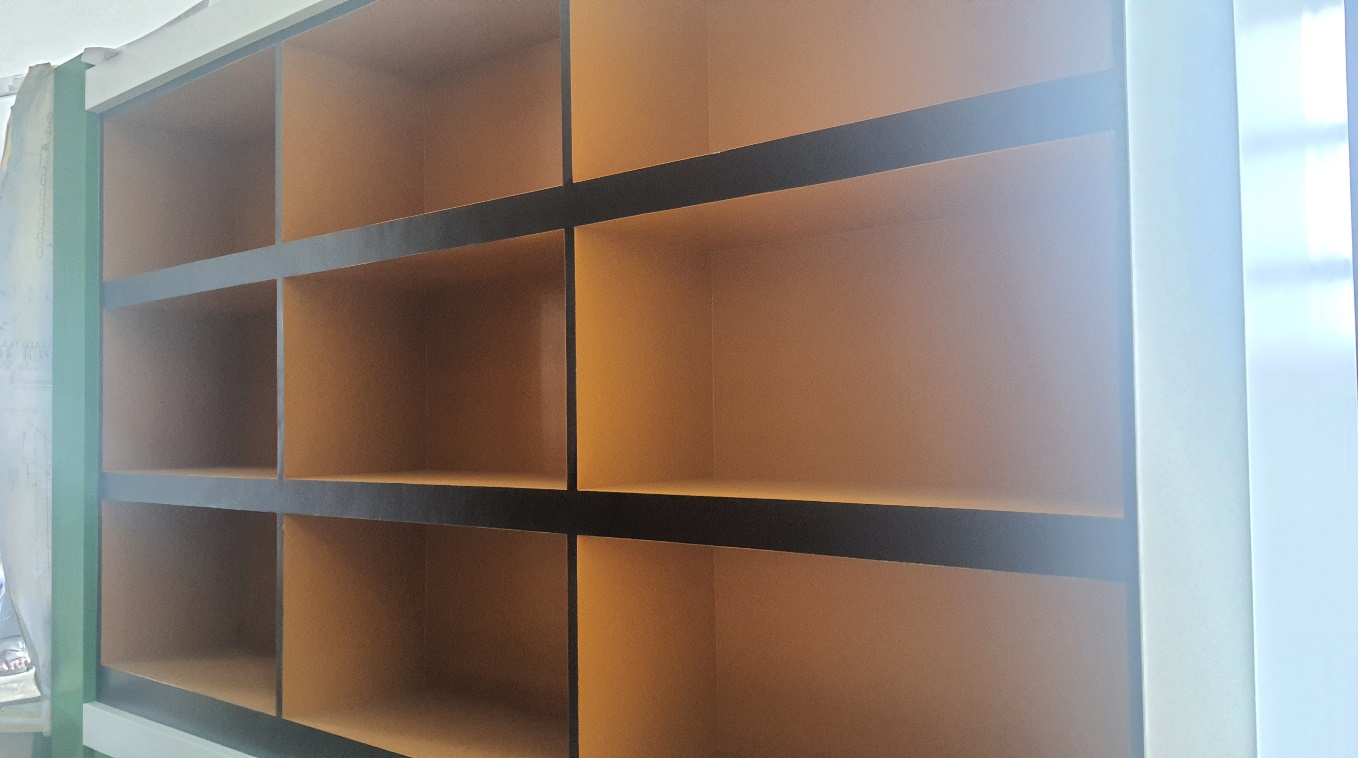 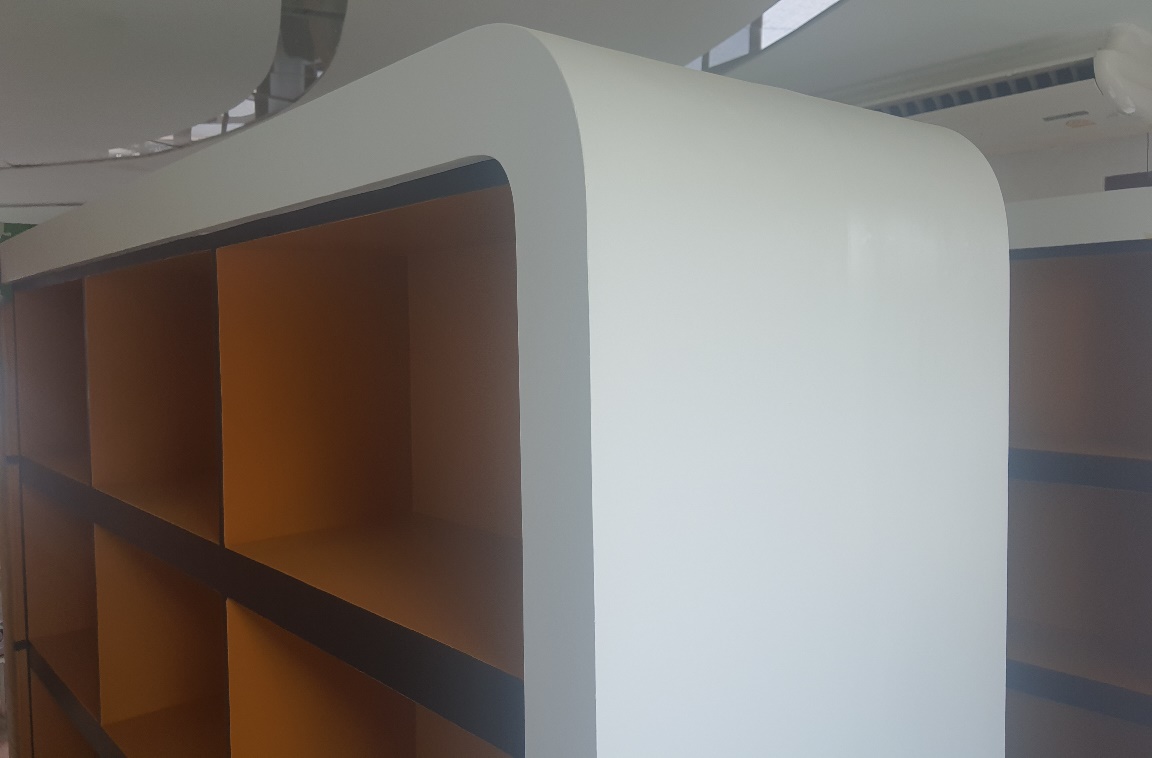 22
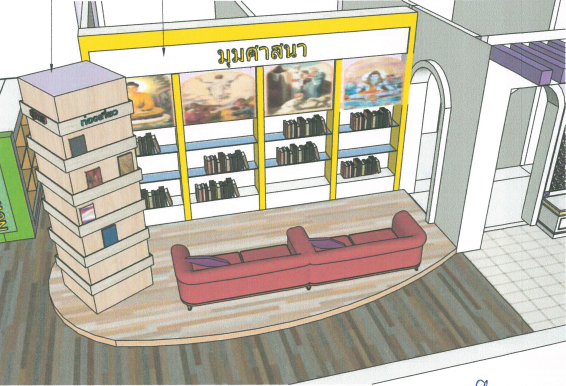 9. งานมุมศาสนา
ทัศนียภาพมุมหนังสือ
รายการก่อสร้าง-ผลการดำเนินงาน
9.1 งานกรุเสา (F1-05) บริเวณมุมศาสนา : แล้วเสร็จร้อยละ 90 
    9.2 งานติดตั้งตู้วางหนังสือติดผนัง (F1-06) : แล้วเสร็จร้อยละ 90 
    9.3 งานทำความสะอาดพื้นเดิม บริเวณมุมศาสนา : รอดำเนินการ
23
ภาพแสดงผลการดำเนินงาน
มุมศาสนา
ณ วันที่ 9 ตุลาคม 2565
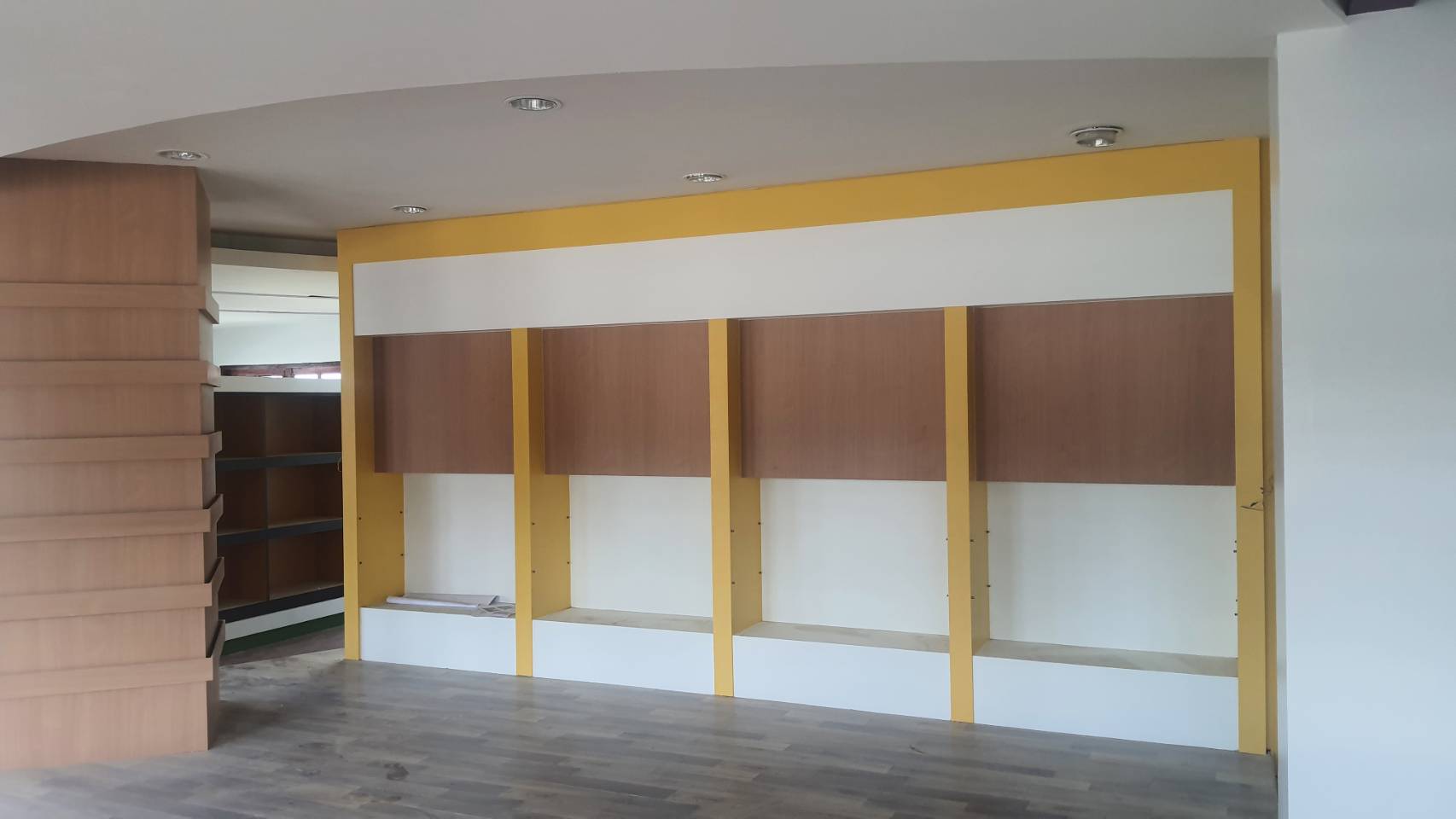 24
10. งานห้องโถงพระบรมฉายาลักษณ์
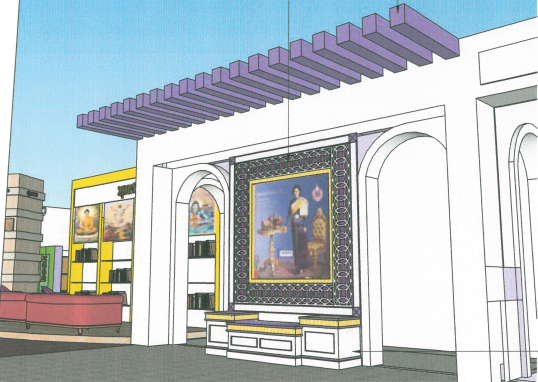 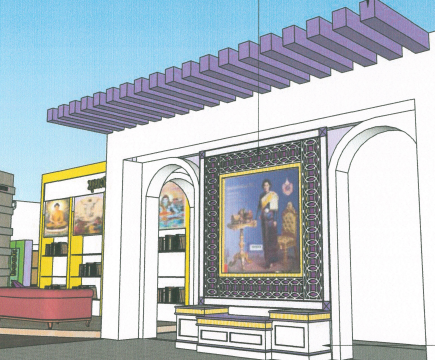 ทัศนียภาพมุมห้องโถงพระบรมฉายาลักษณ์
รายการก่อสร้าง-ผลการดำเนินงาน
10.1 งานติดตั้งฝ้าเพดาน บริเวณโถงพระบรมฉายาลักษณ์ : แล้วเสร็จร้อยละ 90 
    10.2 งานติดตั้งป้ายพระบรมฉายาลักษณ์ (F1-07) บริเวณโถงพระบรมฉายาลักษณ์ : รอดำเนินการ
    10.3 งานติดตั้งไม้ระแนง : แล้วเสร็จร้อยละ 100
    10.4 งานทาสีบริเวณโถงพระบรมฉายาลักษณ์ : แล้วเสร็จร้อยละ 60
25
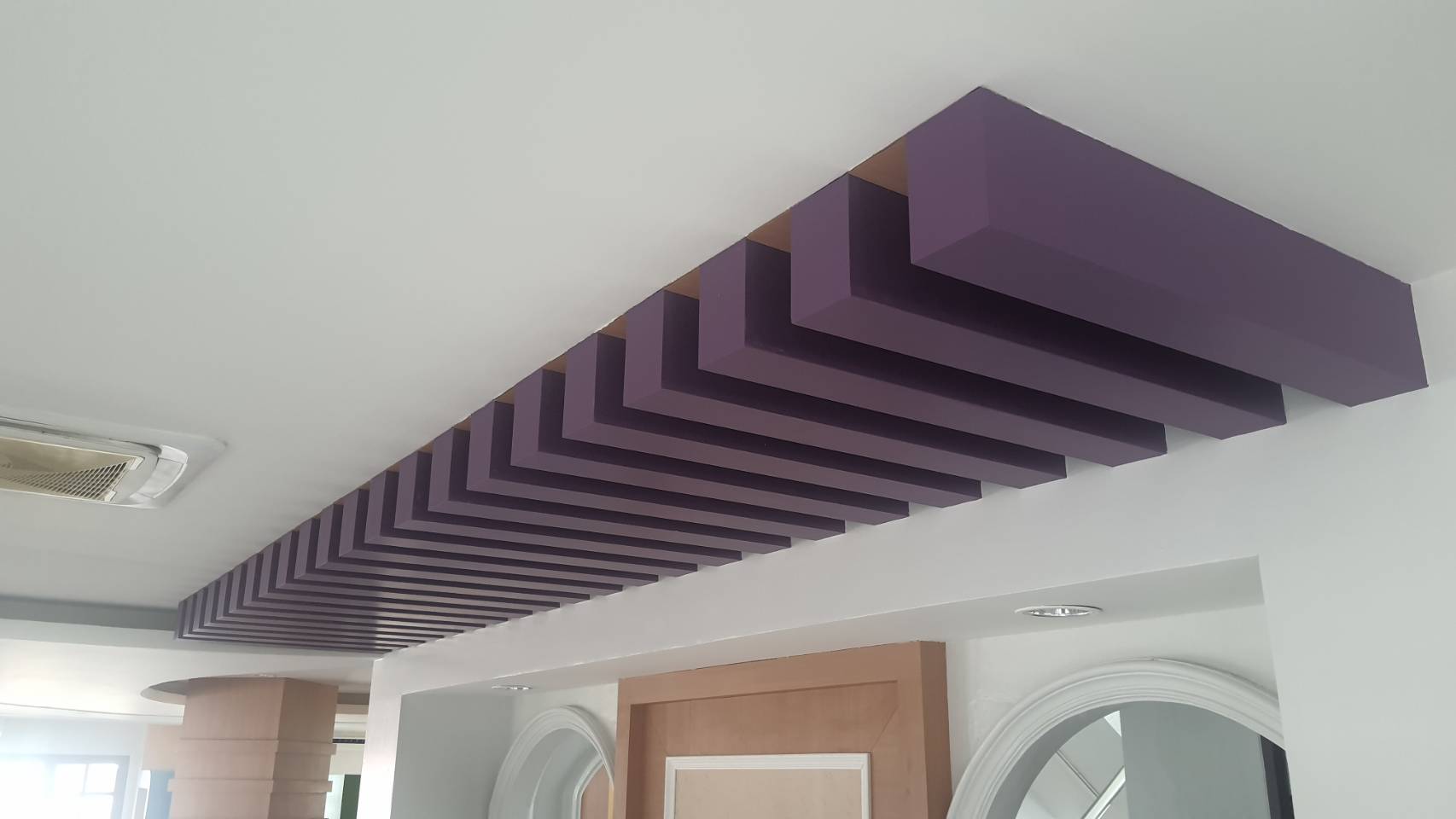 ภาพแสดงผลการดำเนินงาน
ห้องโถงพระบรมฉายาลักษณ์
ณ วันที่ 9 ตุลาคม 2565
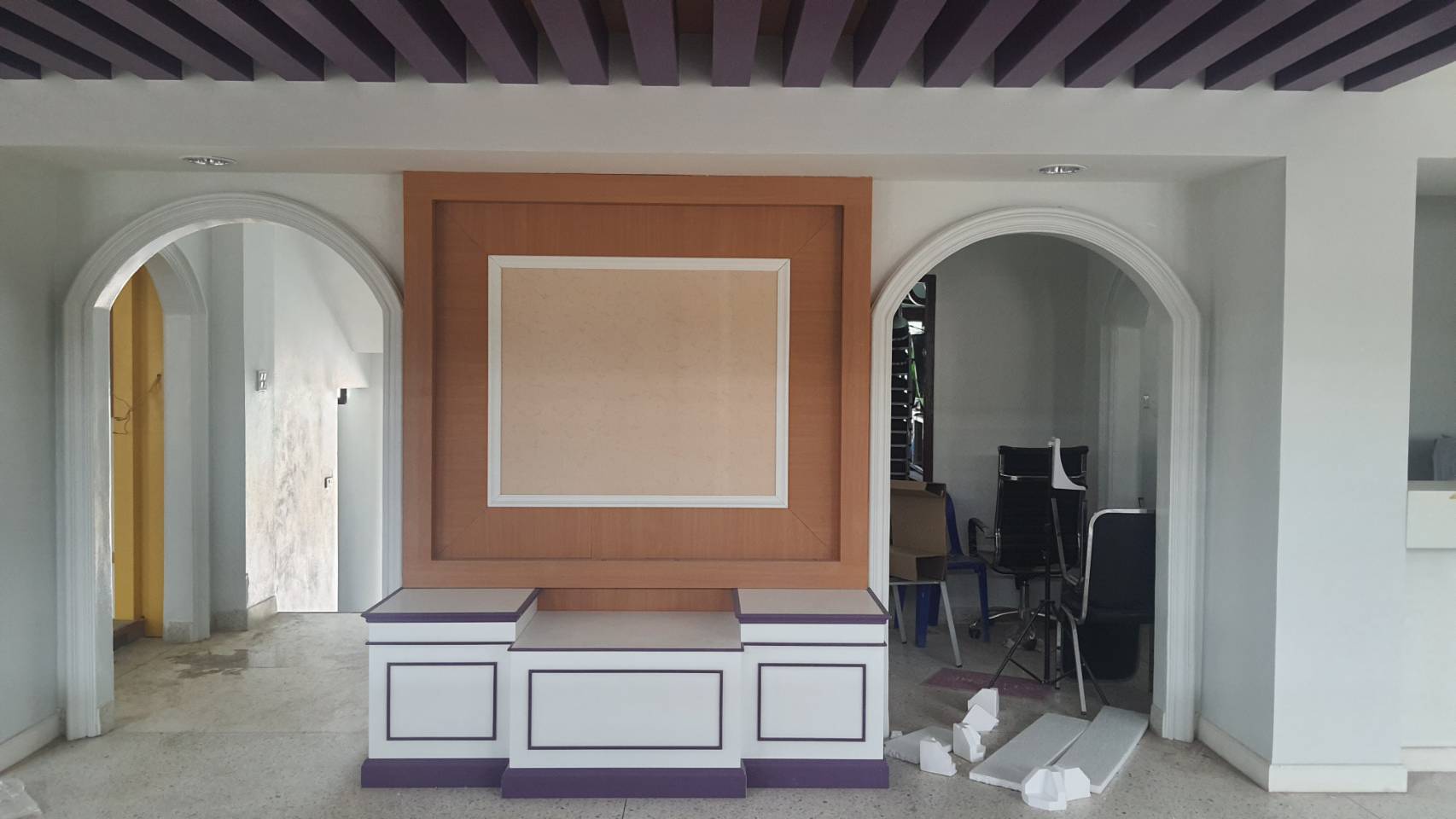 26
11. งานติดตั้งประตูทางเข้า-ออกอาคาร
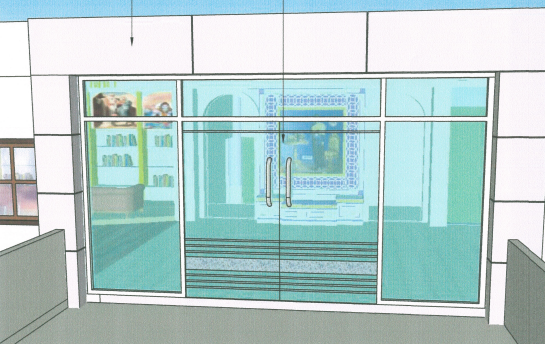 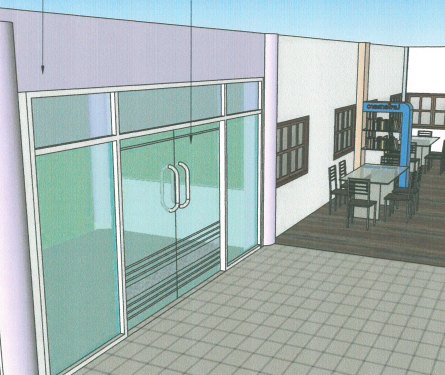 ทัศนียภาพประตูทางเข้า-ออกอาคาร
รายการก่อสร้าง-ผลการดำเนินงาน
11.1 งานติดตั้งประตู ทางเข้า-ออกอาคาร : แล้วเสร็จร้อยละ 50 
    11.2 งานกรุผนังอลูมิเนียมคอมโพสิต : แล้วเสร็จร้อยละ 100
    11.3 การก่อสร้าง/งานอื่นๆ ส่วนที่เหลือตามทีปรากฏตามแบบแปลน           : แล้วเสร็จร้อยละ 60
27
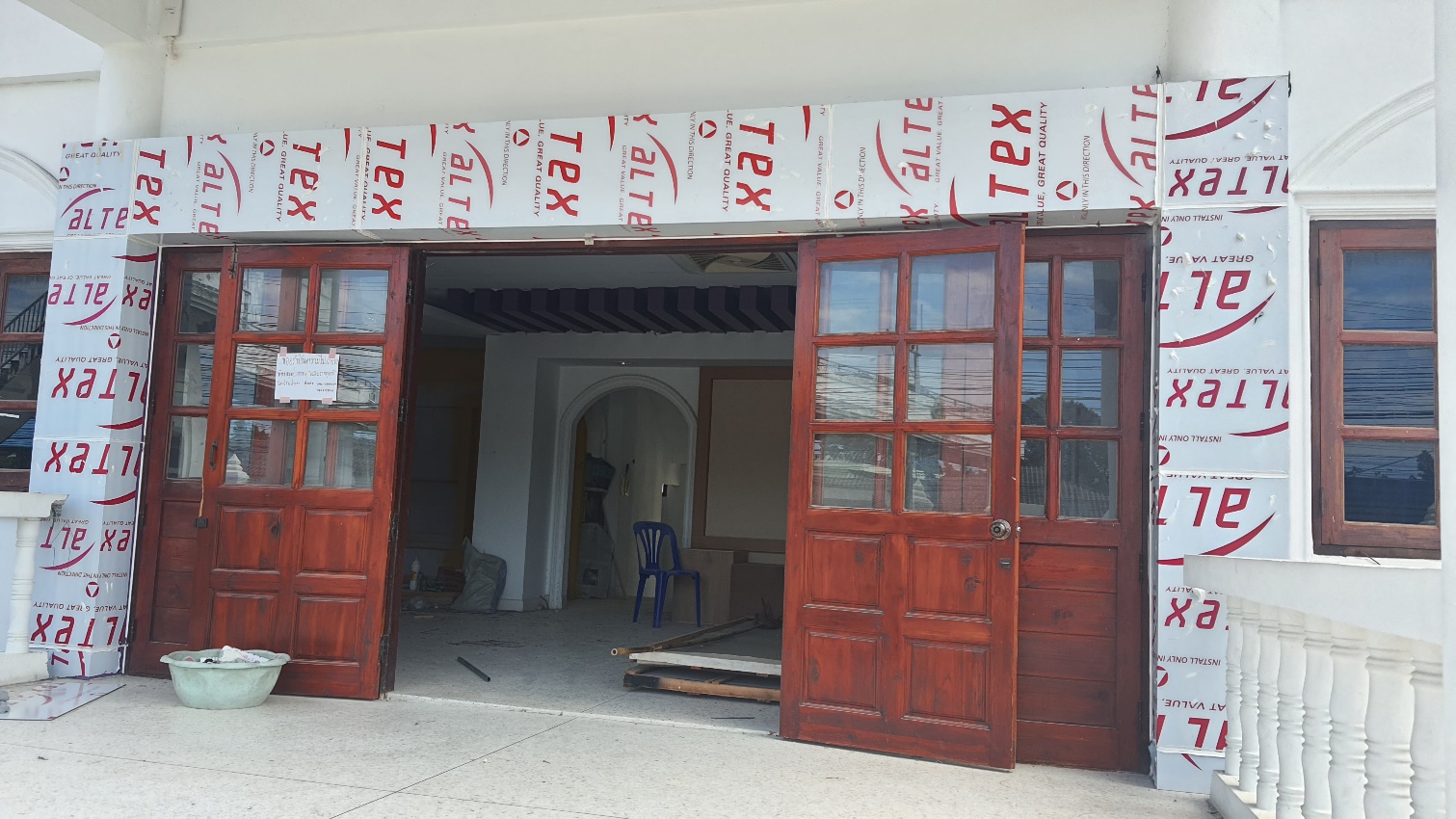 ภาพแสดงผลการดำเนินงาน
งานติดตั้งประตูทางเข้า-ออกอาคาร
ณ วันที่ 19 กันยายน 2565
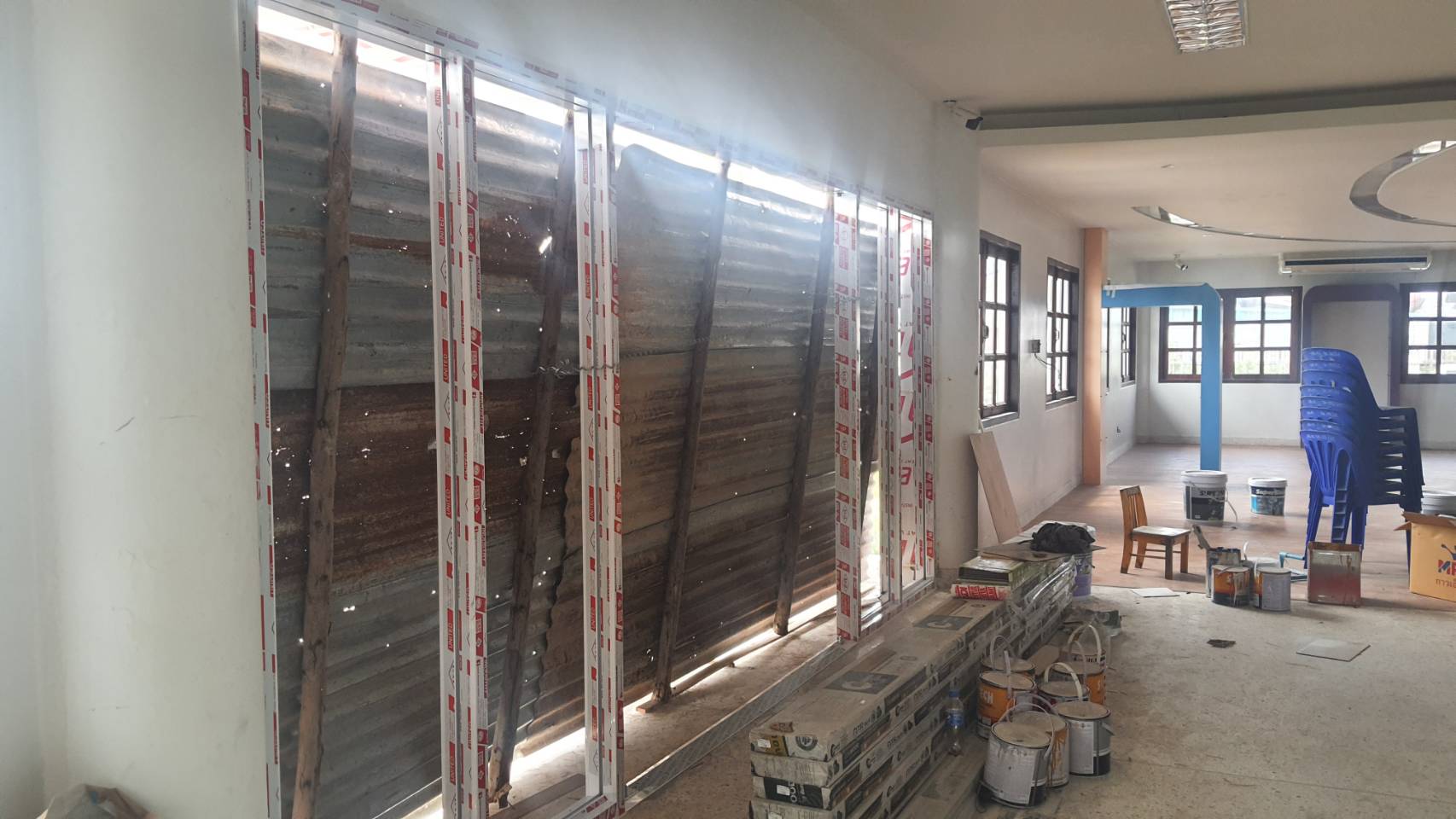 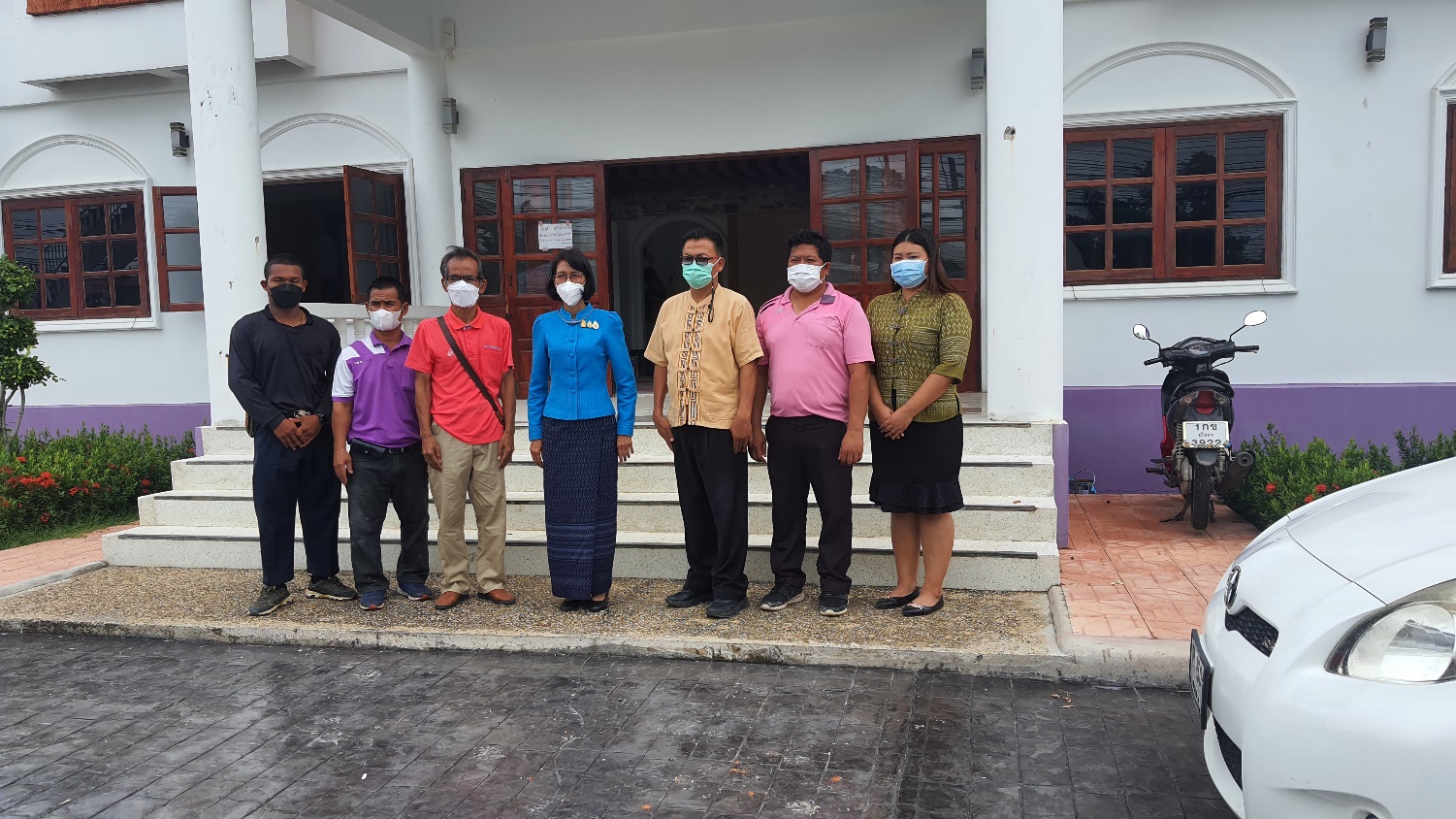 28
บันทึกจากนายอำเภอคำเขื่อนแก้ว....
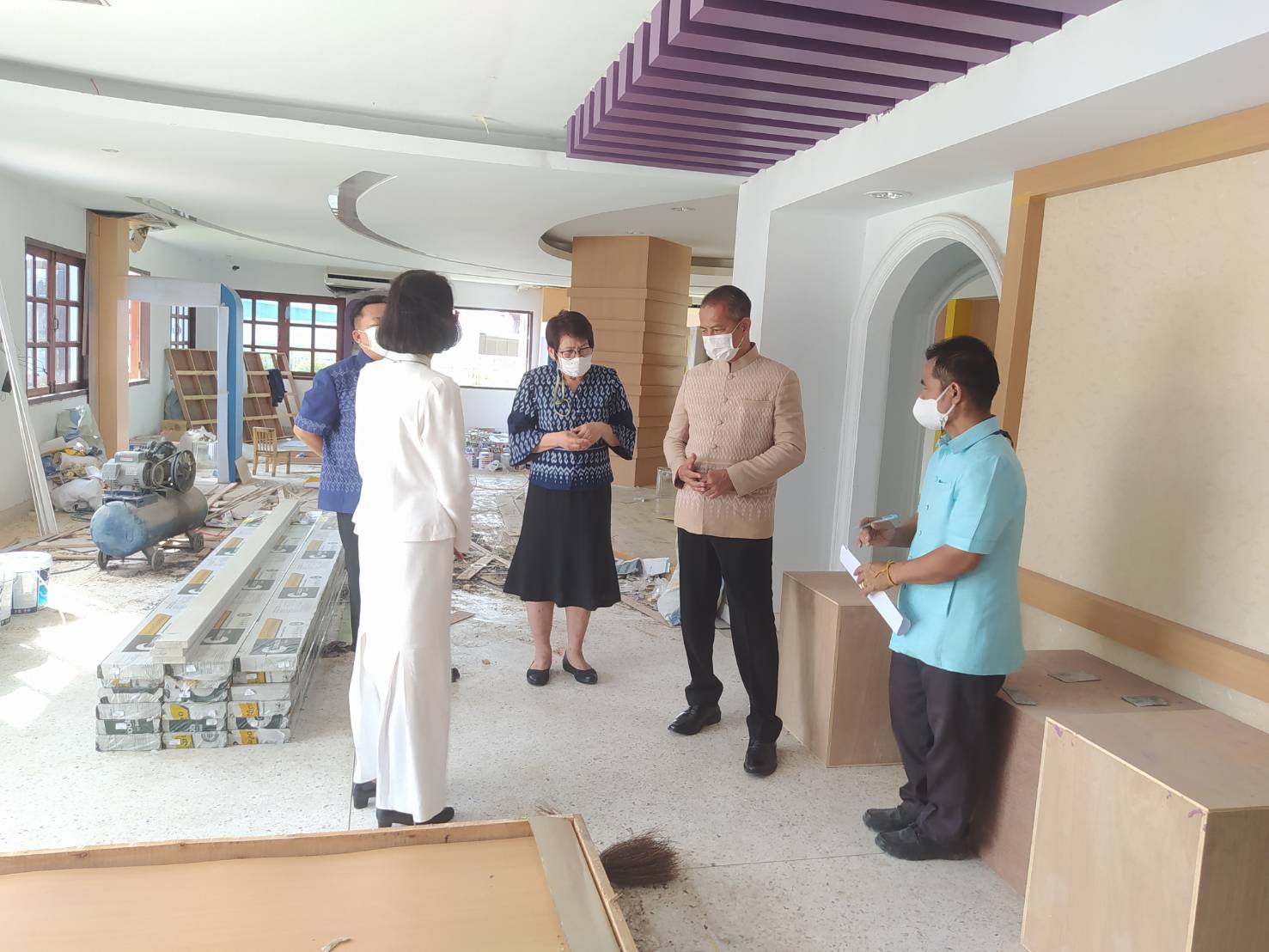 วันที่ 15 ก.ย.65 เวลา 15.00 น. 
- ปลัดจังหวัดยโสธร พร้อมนายอำเภอคำเขื่อนแก้วและผู้แทน กศน.จังหวัดยโสธร ร่วมตรวจติดตามความก้าวหน้างานจ้างปรับปรุงห้องสมุดประชาชน ”เฉลิมราชกุมารี” จังหวัดยโสธรตามประเด็นการขับเคลื่อน 50 ความดี 50 ปี ศรียโสธร ประจำปี 2565
 - ผลการดำเนินงานไม่มีปัญหาอุปสรรค มีความก้าวหน้าในทุกจุดทุกมุมการเรียนรู้ตามที่กำหนด หรือได้ผลงานกว่าร้อยละ 70 และคาดจะแล้วเสร็จตามกำหนด ซึ่งรับแจ้งจาก กศน. ว่าได้กราบทูลเชิญเสด็จฯพิธีเปิดในเดือน ก.พ.-มี.ค. 2566
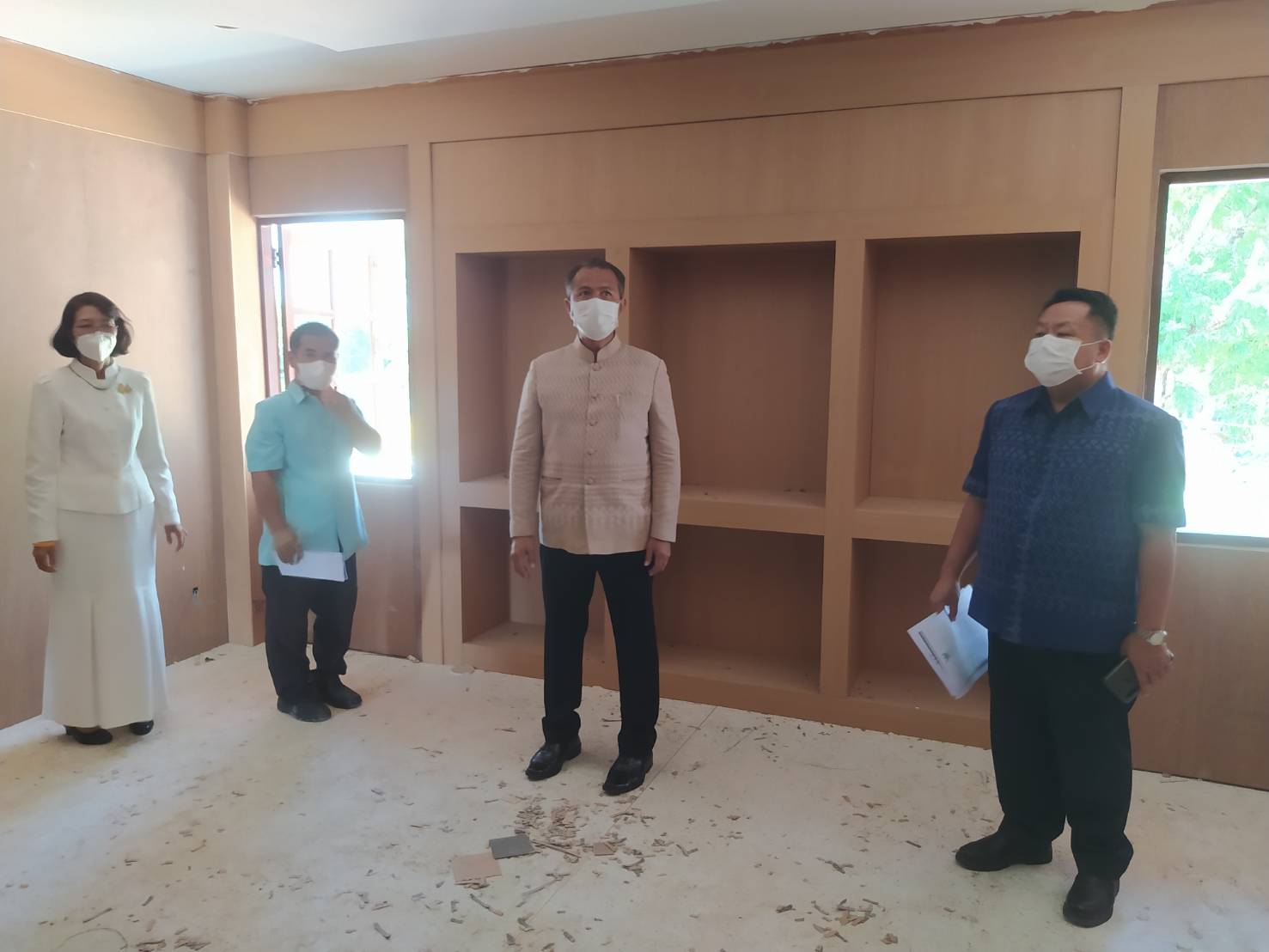 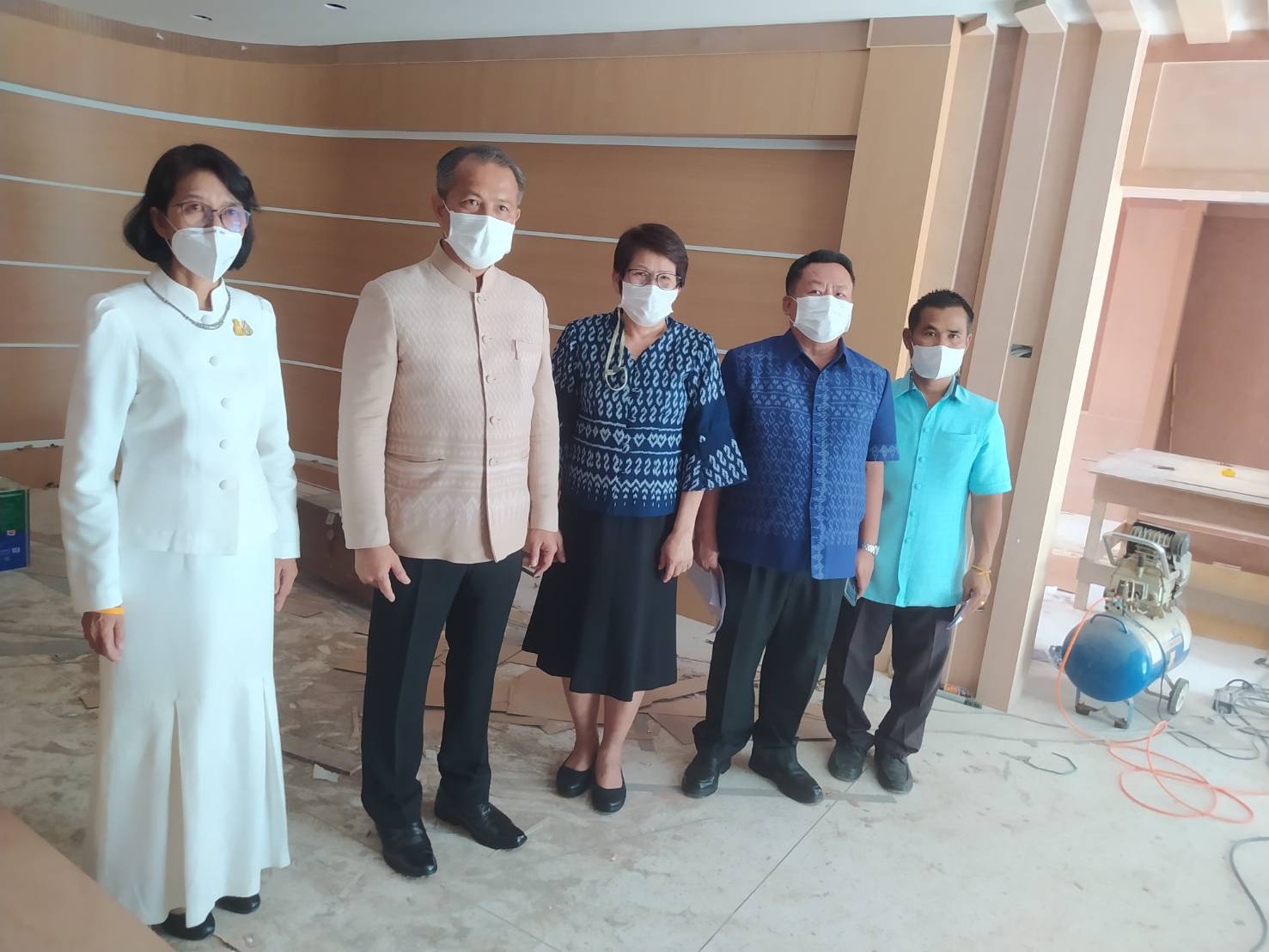